기본설정
오산대학교 교수학습지원센터
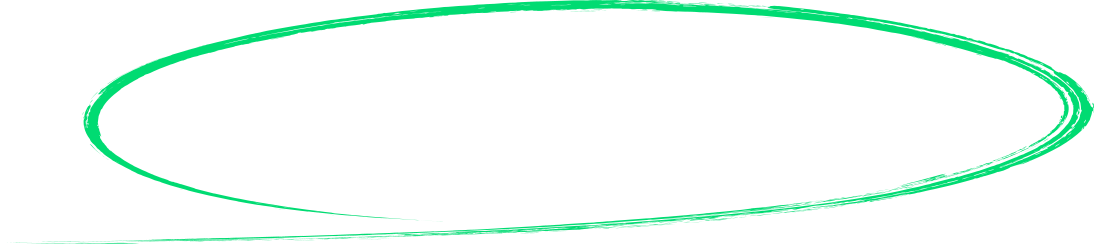 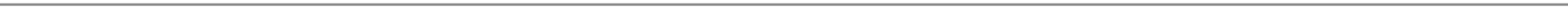 기본설정
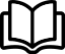 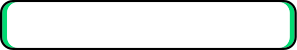 저장 위치 설정하기
자동저장 확인하기
시퀀스 설정하기
영상 추출하기
01. 제목 및 저장위치 설정하기
오산대학교 교수학습지원센터
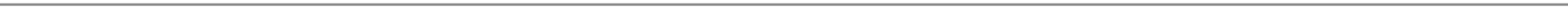 01
프리미어 파일의
 제목 및 저장위치 설정하기
Step1. 제목 및 저장위치 설정
오산대학교 교수학습지원센터
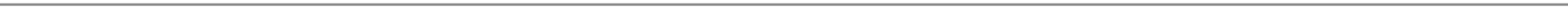 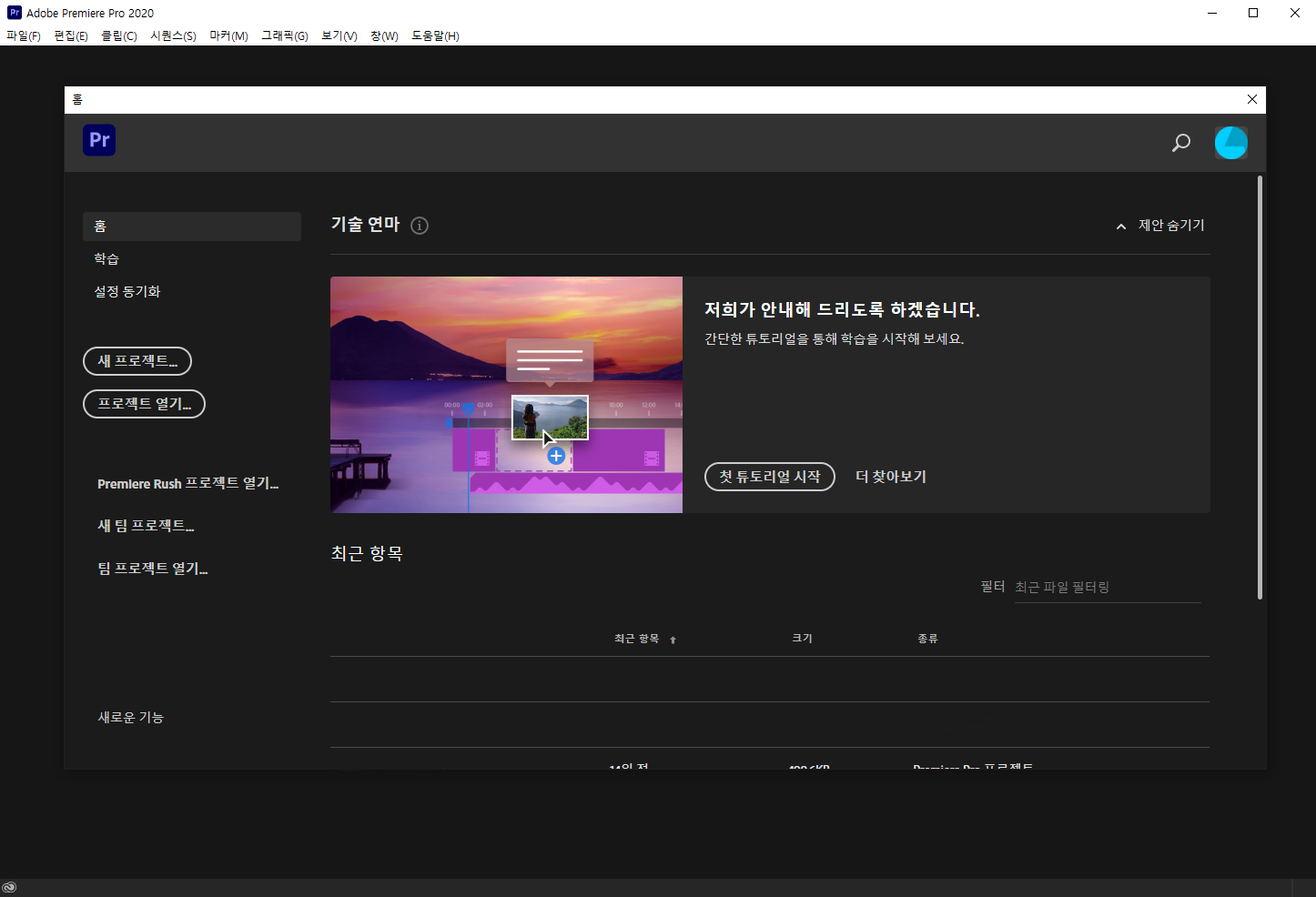 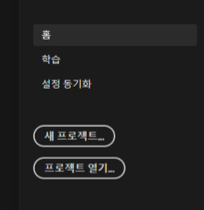 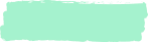 새 프로젝트

새 프로젝트는 작업을 처음 시작할 때, 
만드는 것. 즉 새로운 작업을 시작하는 첫 단계

프로젝트 열기

프로젝트 열기는 기존에 편집을 했던 
프로젝트를 추후에 다시 열어서 
작업할 수 있게 하는 기능.
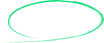 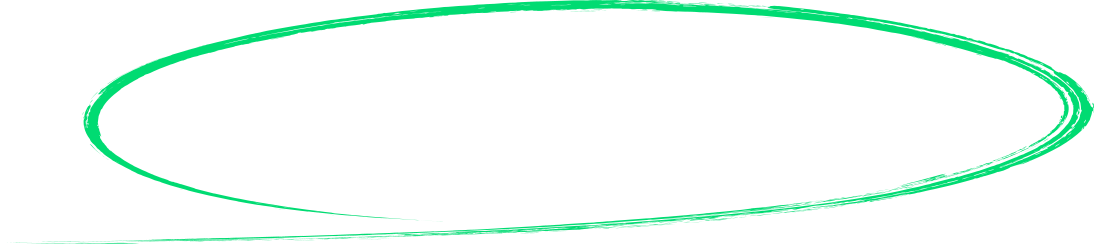 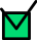 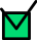 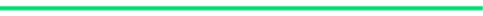 Step1. 제목 및 저장위치 설정
오산대학교 교수학습지원센터
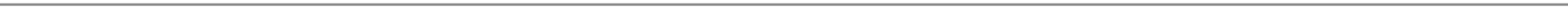 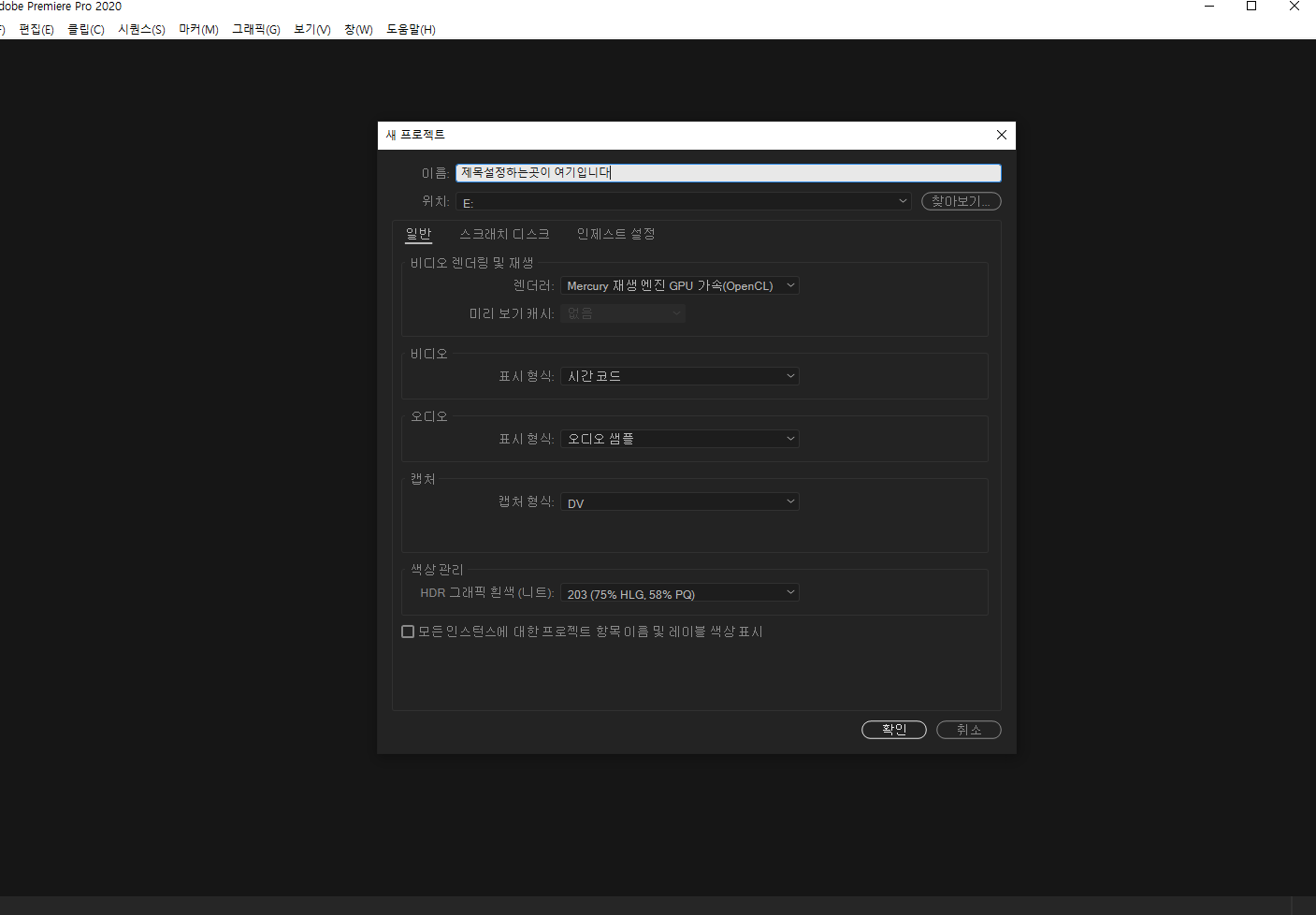 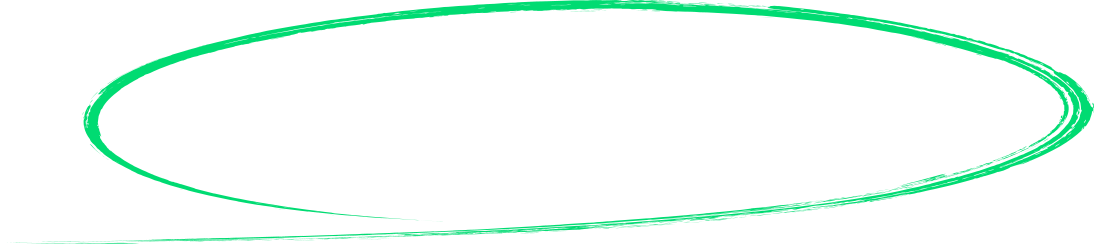 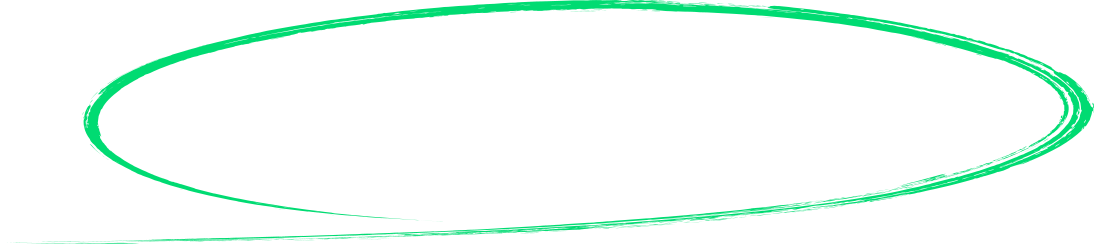 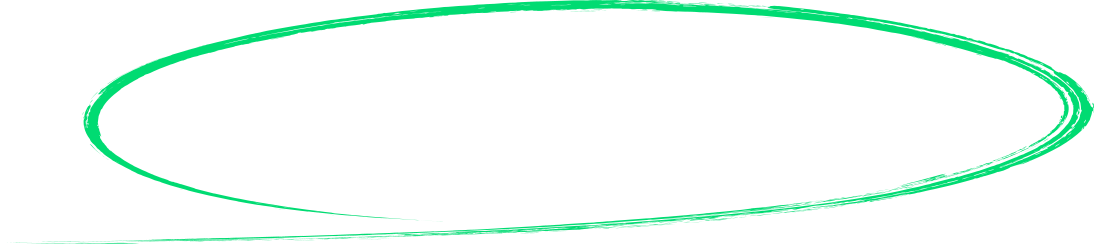 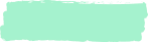 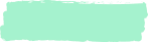 새 프로젝트의 이름을 설정하는 것은 
그 파일의 이름을 설정하는 것, 처음에는 
무제 or Untitled = 기본 이름 

매번 다른 편집을 할 때마다 
그 영상에 맞는 이름을 설정해 주는 것이 중요
“새 프로젝트” 창을 누르면 나오는 메뉴얼
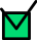 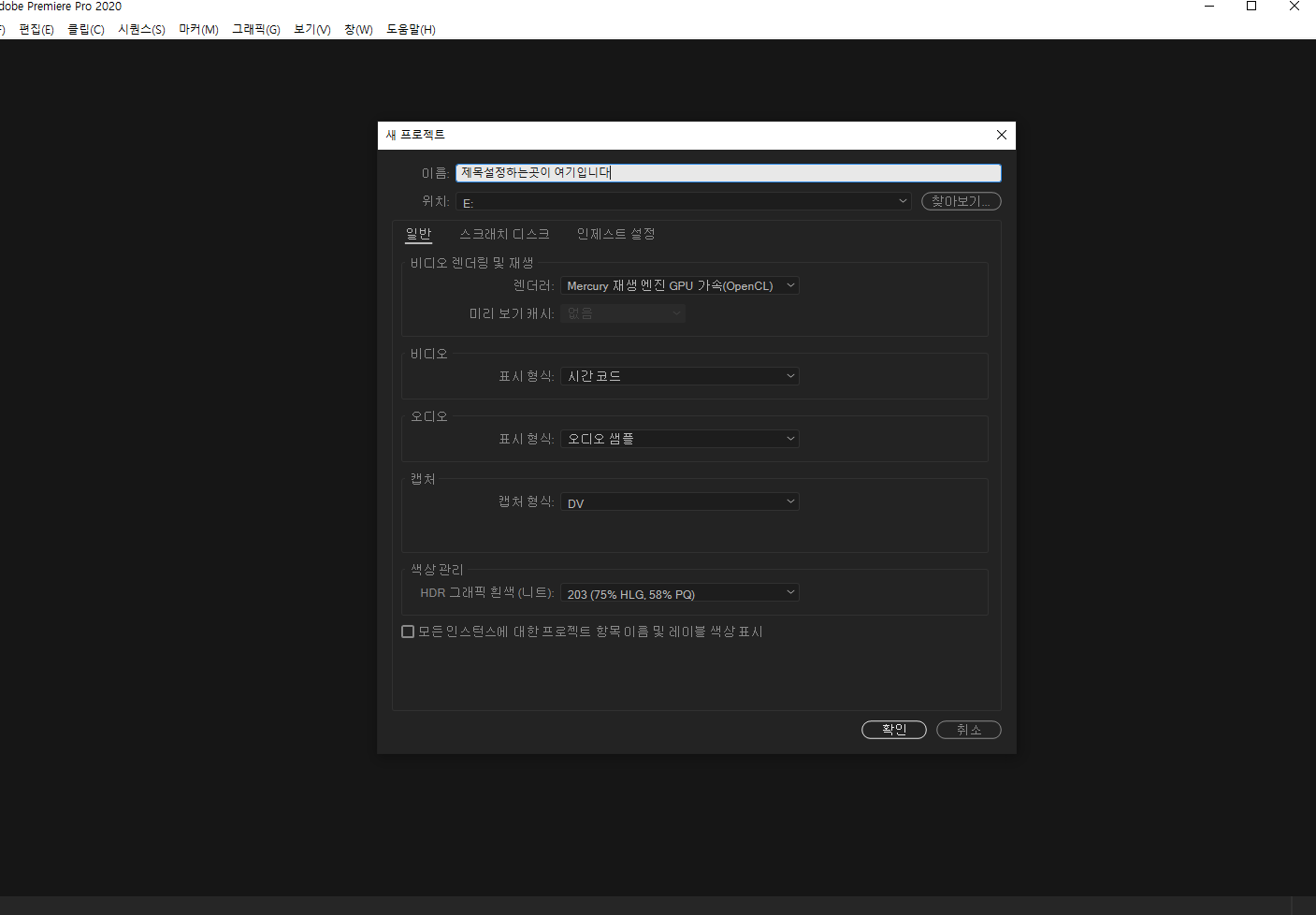 Step1. 제목 및 저장위치 설정
오산대학교 교수학습지원센터
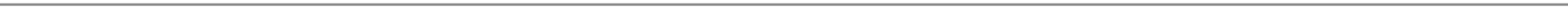 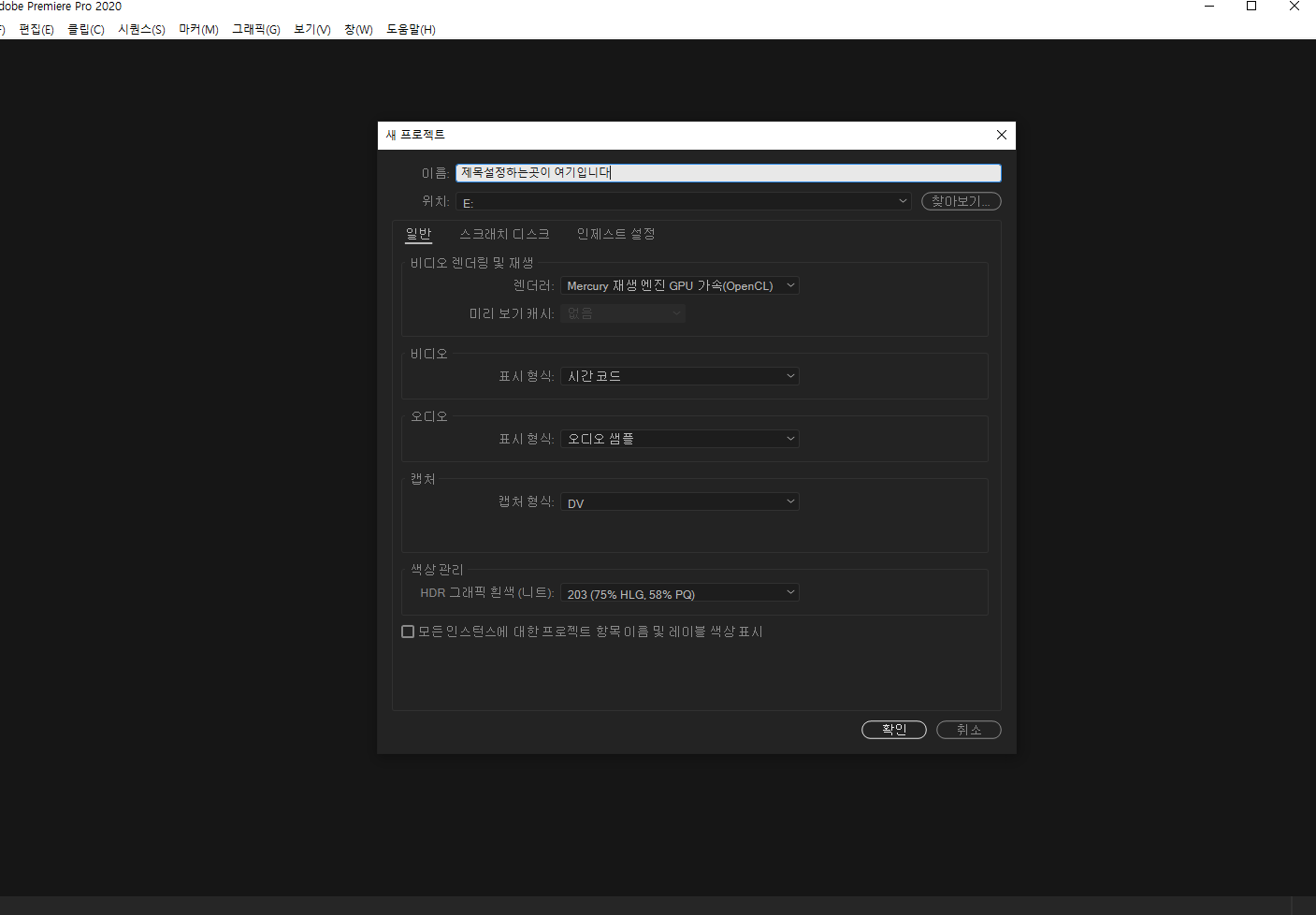 저장경로는 기본적으로
프리미어 프로가 있는 곳이 기본 저장위치다.
(저장경로 예시 내 문서 > adobe > premiere pro > 버전 숫자)

"새 프로젝트"를 만들 때, 이 저장 위치를 
“찾아보기" 버튼을 통하여 저장경로를 바꿀 수 있다.

ex) D드라이브, 외장하드 (혹은 usb) 등.
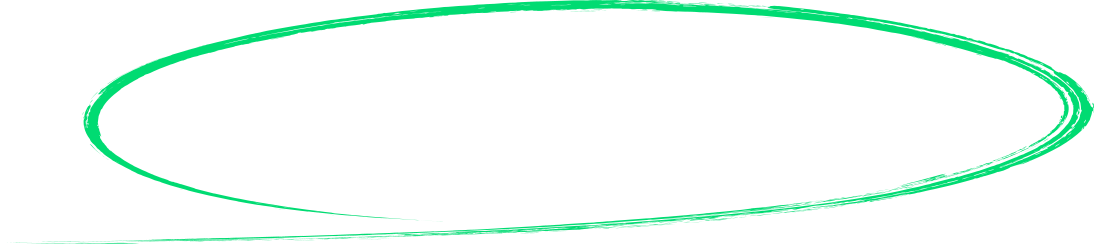 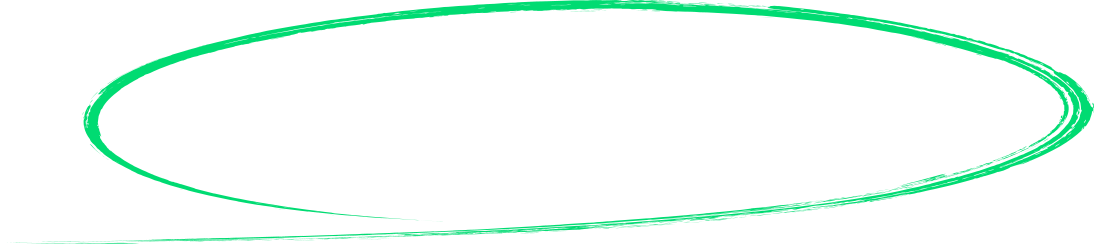 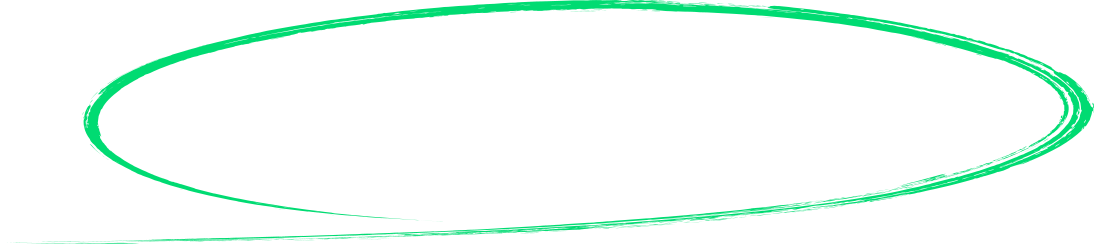 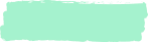 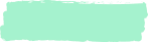 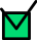 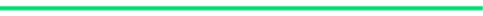 “새 프로젝트” 창을 누르면 나오는 메뉴얼
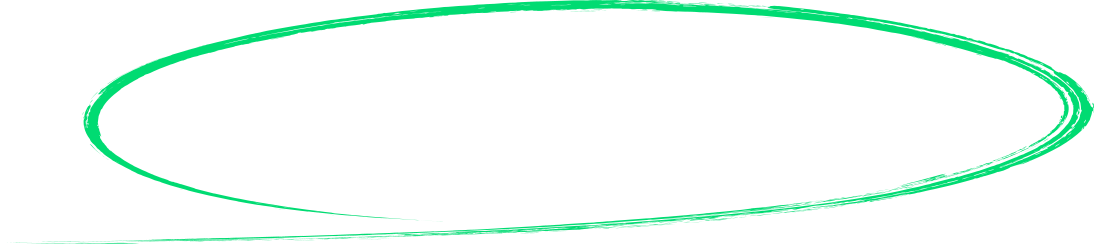 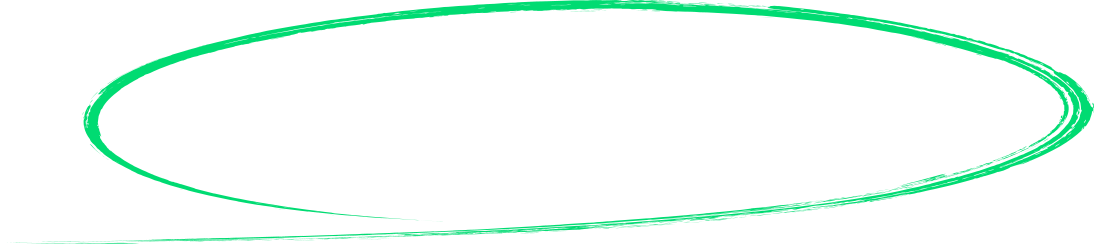 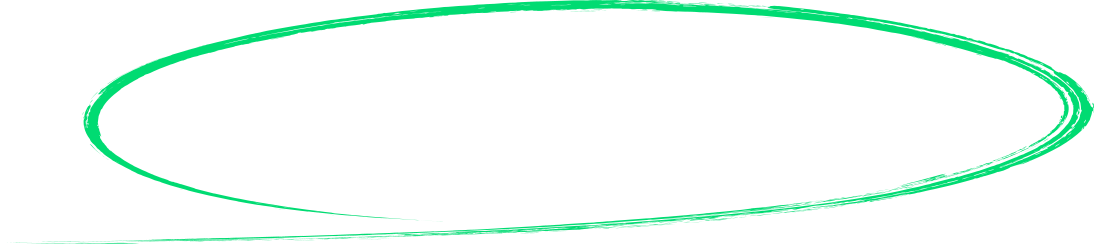 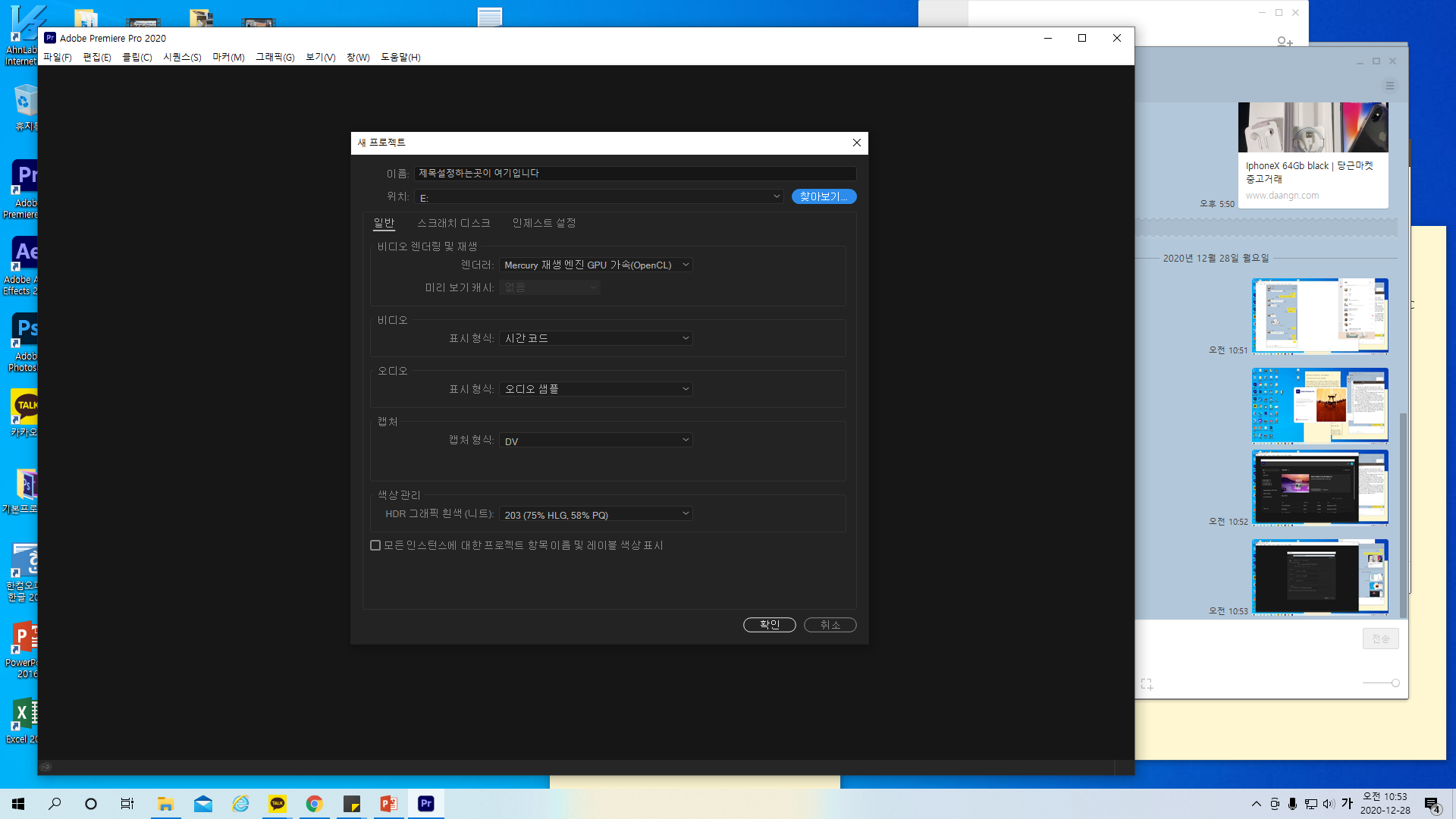 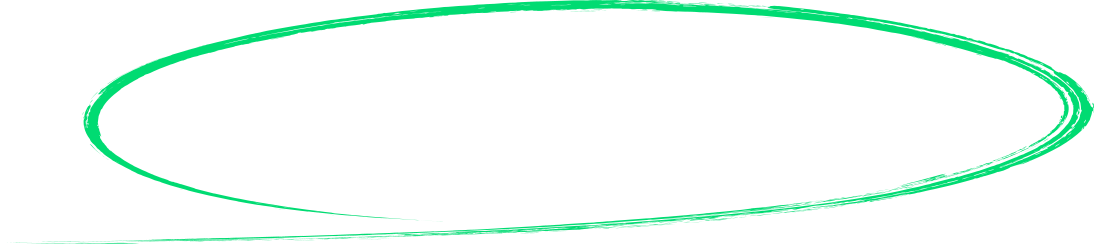 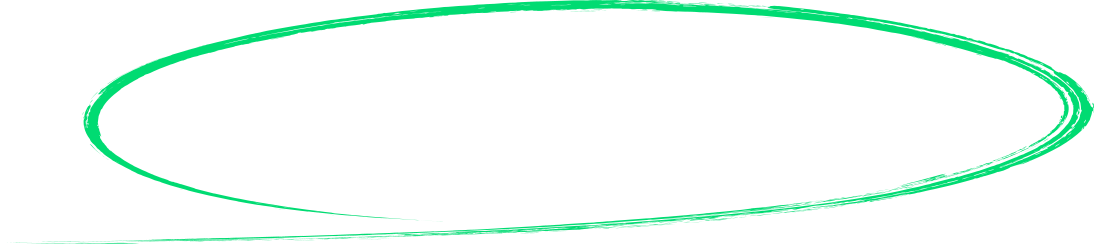 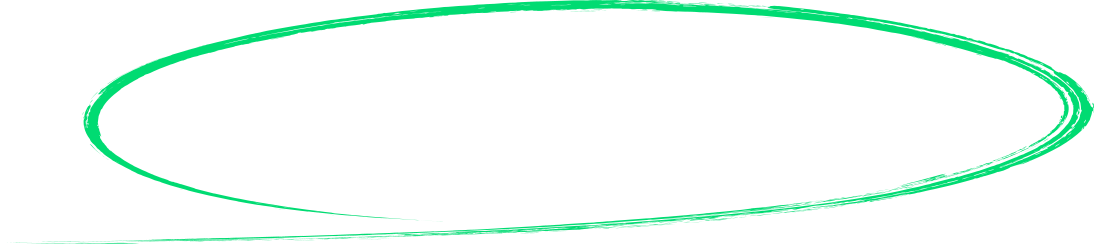 02. 자동 저장 확인하기
오산대학교 교수학습지원센터
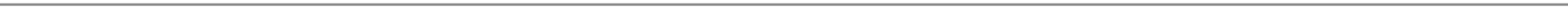 02
자동저장 확인하기
Step2. 자동 저장 확인하기
오산대학교 교수학습지원센터
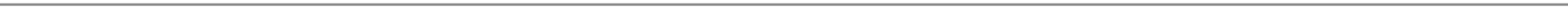 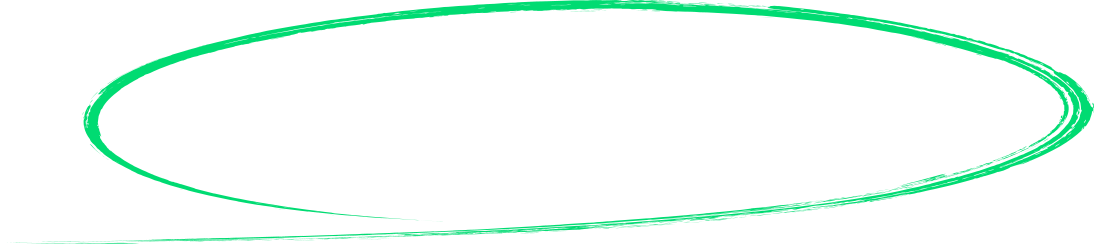 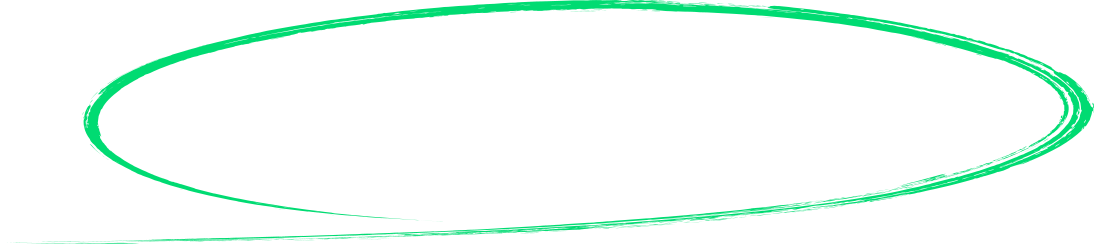 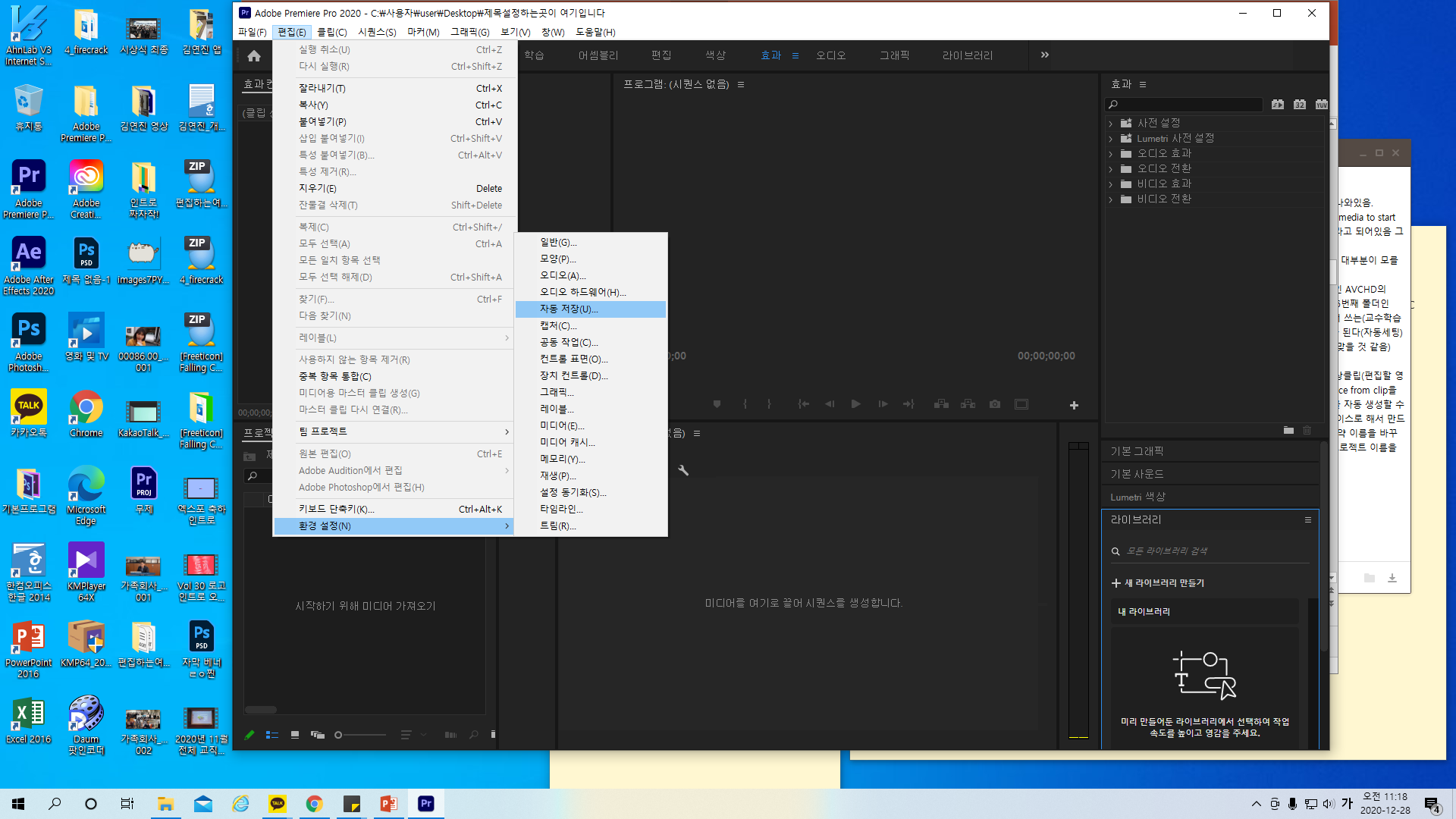 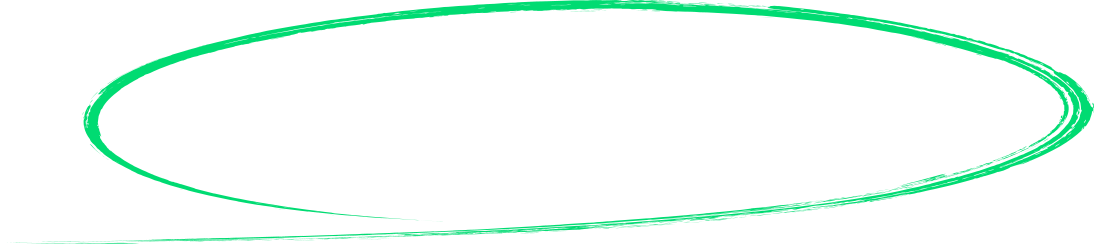 자동 저장?

우선 프리미어에는 일정 시간마다 프로그램이 
자동으로 작업내역을 저장을 하는 기능이 있다.
그 기능은 초반에 프리미어를 설치하게 되면, 보통은 기본적으로
설정이 되어있지만 초반에 한번 더 확인을 하는 것이 좋다.

확인 방법?

프리미어 프로 화면 상단에 “편집”이라는 패널이 있는데,
그 패널의 하단의 “환경설정”을 누르면 옆에 "자동 저장"
이라는 기능이 있다.

영문판이라면, Preference의 Auto save 기능을 누르면 된다.
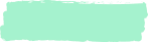 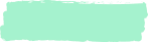 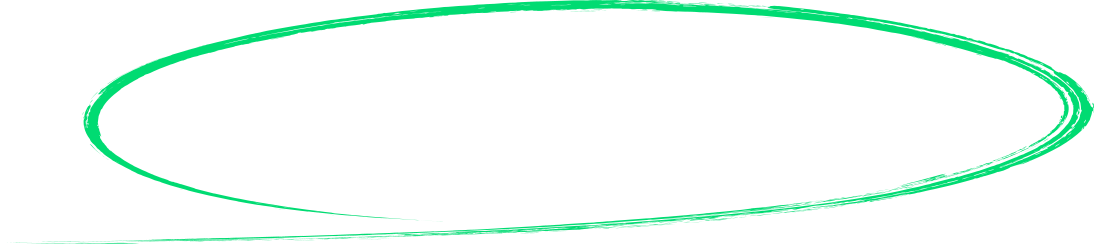 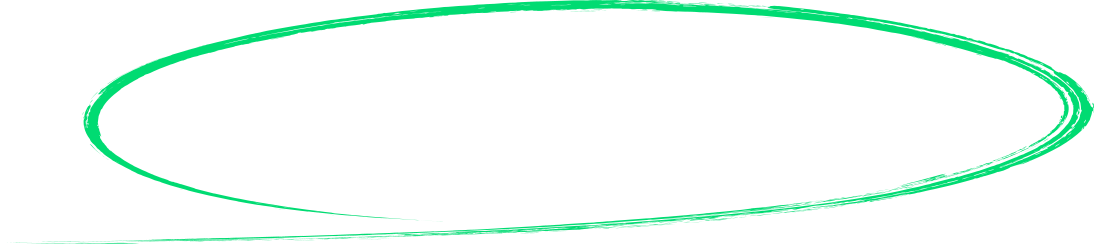 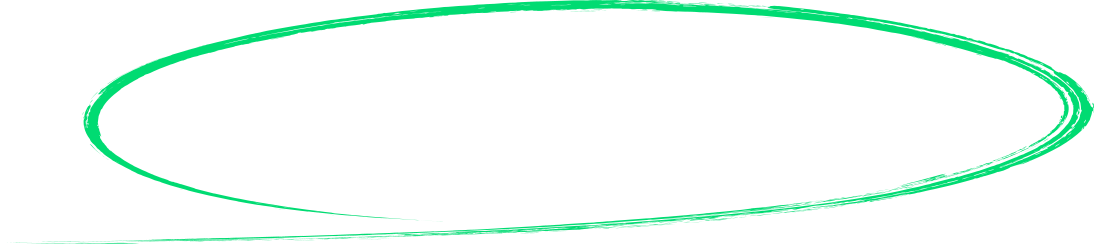 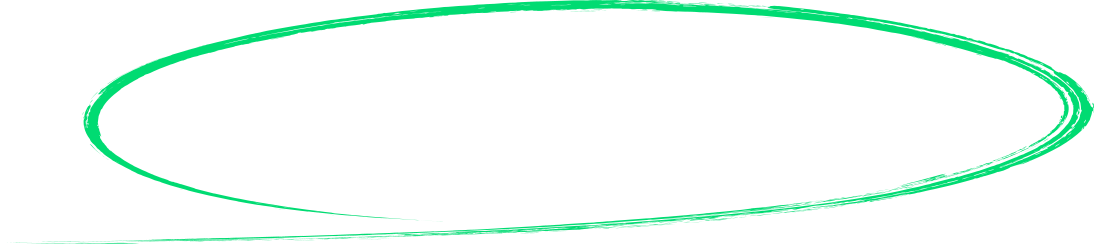 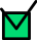 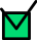 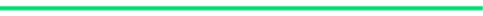 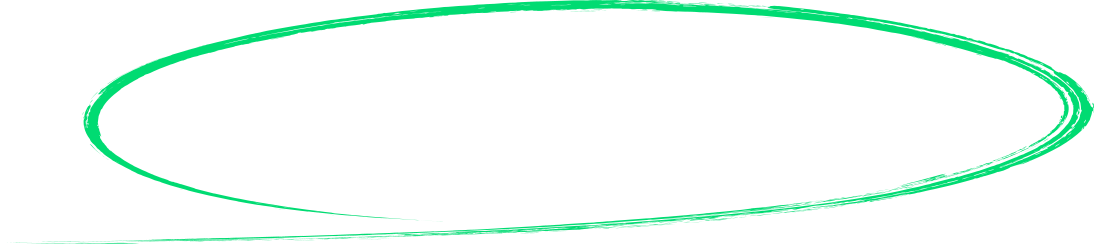 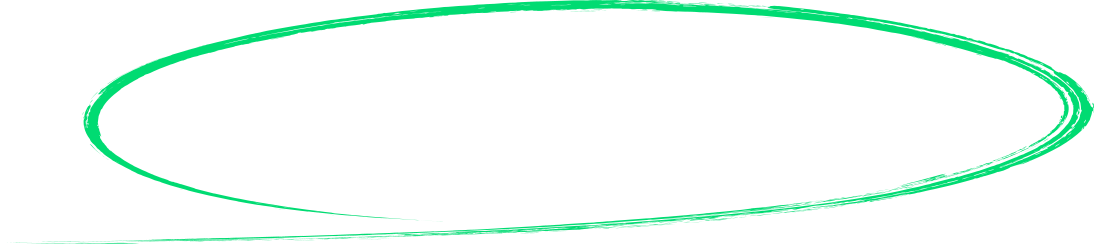 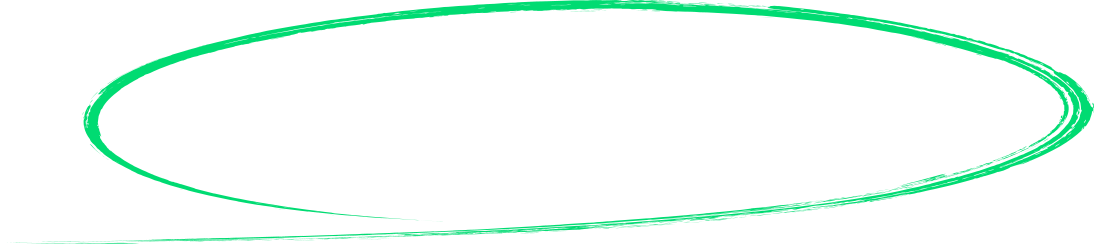 Step2. 자동 저장 확인하기
오산대학교 교수학습지원센터
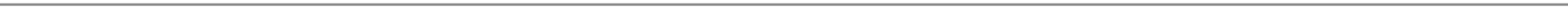 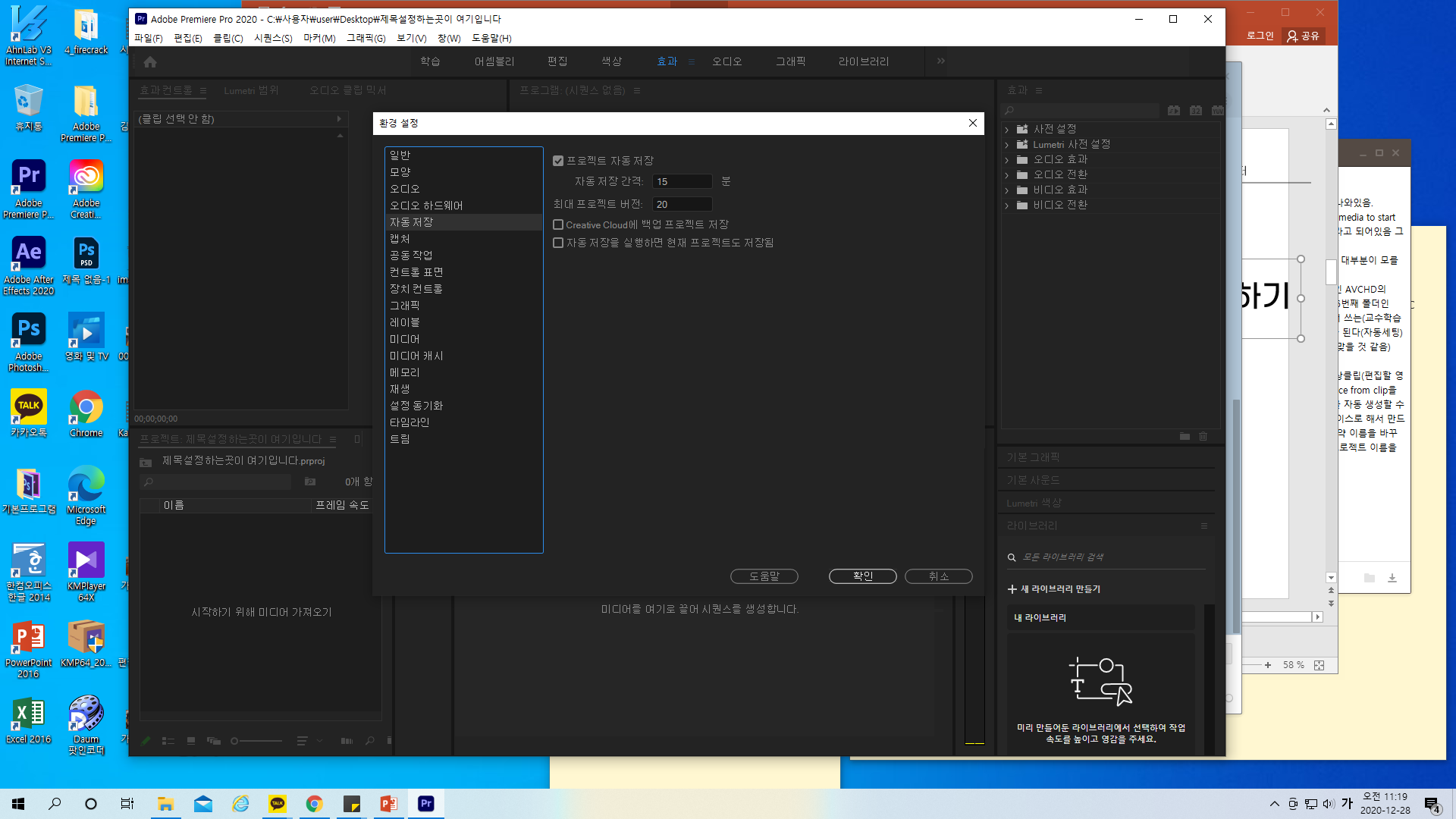 자동 저장 주기와 위치

1) 앞에서 프로젝트를 저장한 위치에 다음과 같은 폴더로 자동 저장이 된다.
단, 프리미어에서 최초로 자동 저장을 한 경우에만 생깁니다.

2) 기본적으로는 15분으로 설정이 되어있지만, 15분 보다 더 짧게 or 더 길게 설정 할 수 있음

단, 짧으면 짧을수록 자동 저장된 프로젝트가 쌓이면서 폴더의 용량은 더 커집니다.
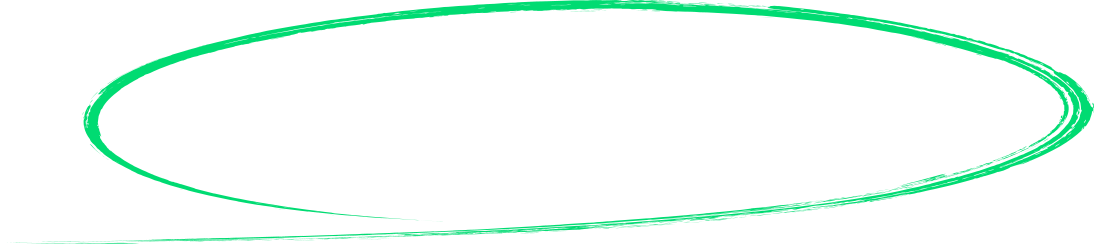 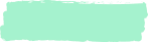 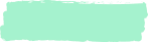 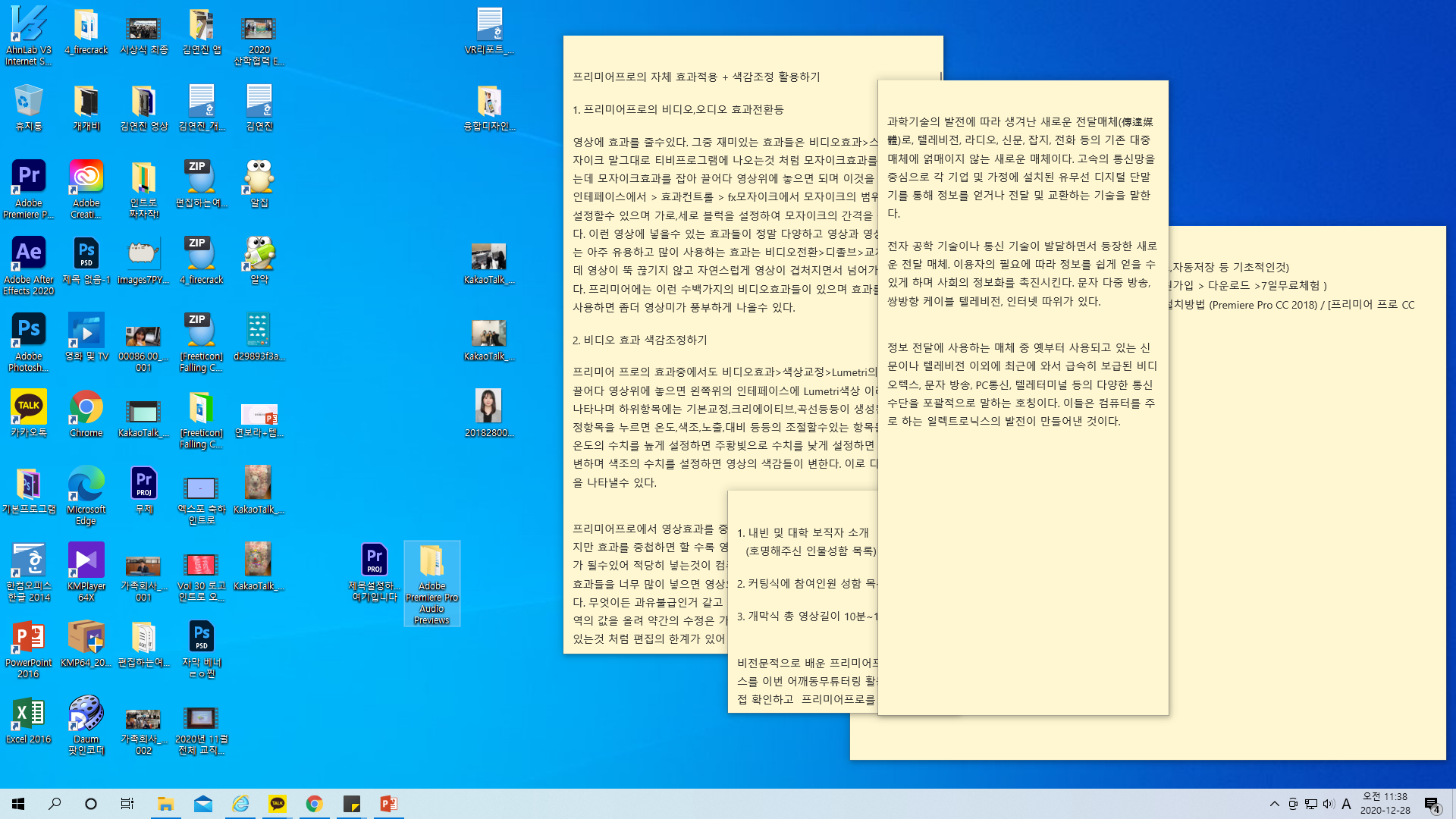 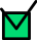 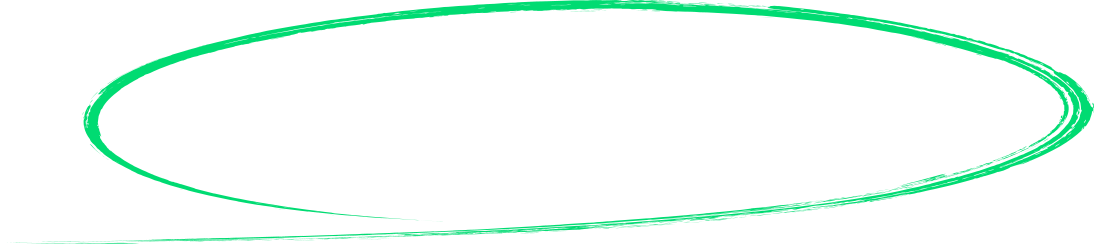 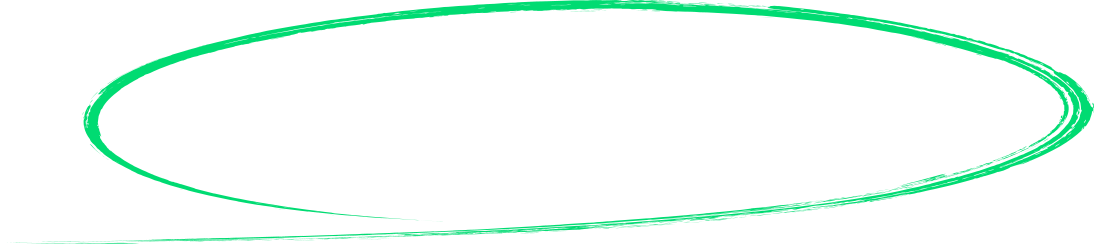 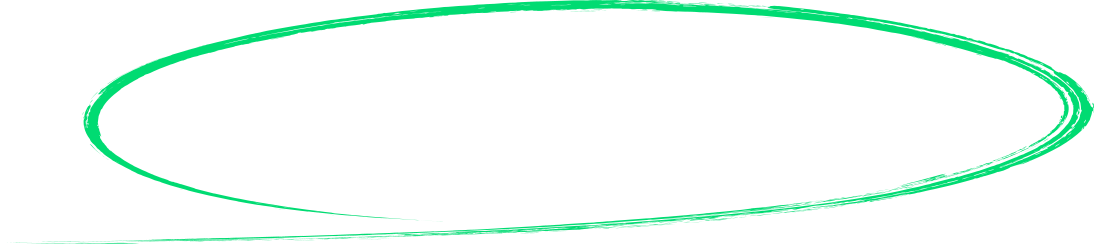 03. 시퀀스 설정하기
오산대학교 교수학습지원센터
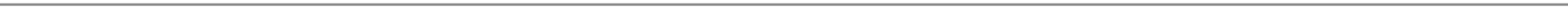 03
시퀀스 설정하기
Step3. 시퀀스 설정하기
오산대학교 교수학습지원센터
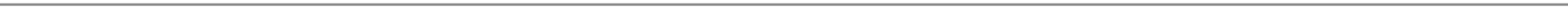 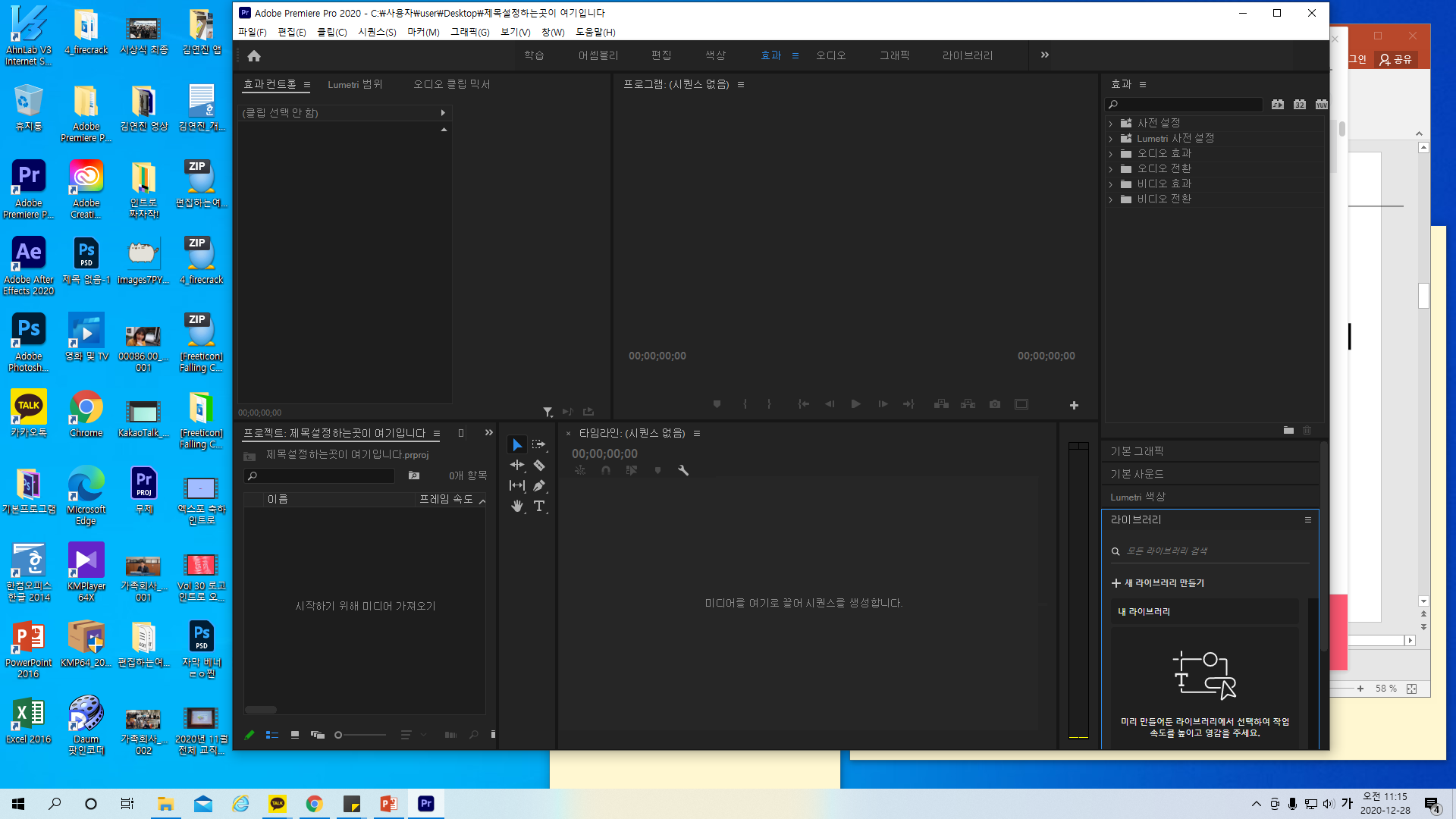 시퀀스 만드는 방법

1) 시퀀스(Sequence)?
시퀀스는 프로젝트를 만들고, 영상을 만들 때 
작업을 할 수 있도록 해주는 기능으로써,
시퀀스를 만들어 주지 않으면 편집을 진행할 수 없다.

2) 시퀀스 만드는 방법?
우선 시퀀스를 만드는 방법은 2가지가 있는데,첫번째는 단축키를 이용하는 방법이다.

단축키 : Ctrl + N
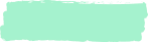 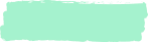 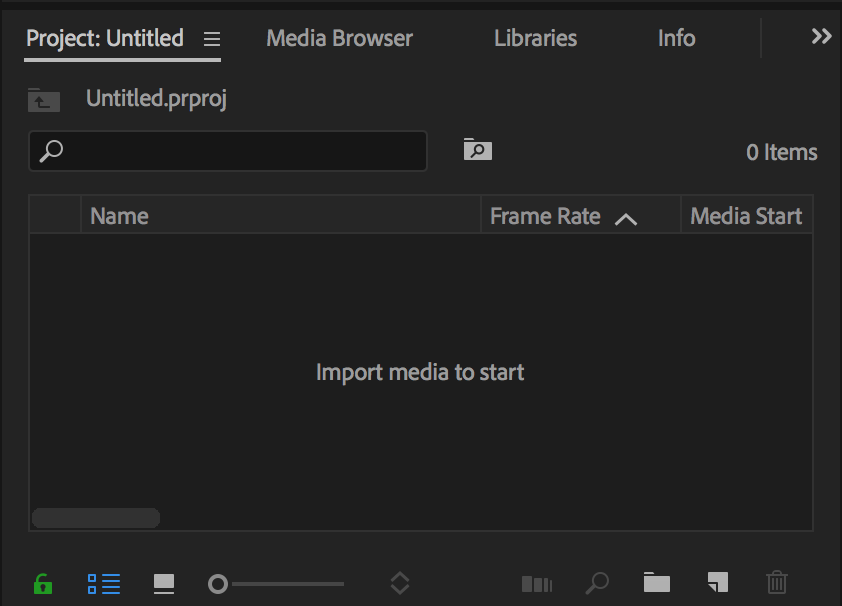 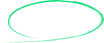 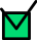 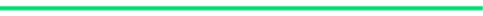 Step3. 시퀀스 설정하기
오산대학교 교수학습지원센터
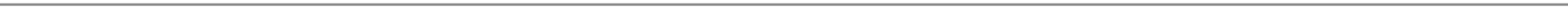 마우스를 이용하여 시퀀스 만들기

아래의 사진과 같이 Project패널을 우클릭 하면 메뉴얼이 나오는데,
그 메뉴얼의 Sequence or 시퀀스를 누르면 생성할 수 있다.
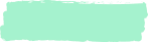 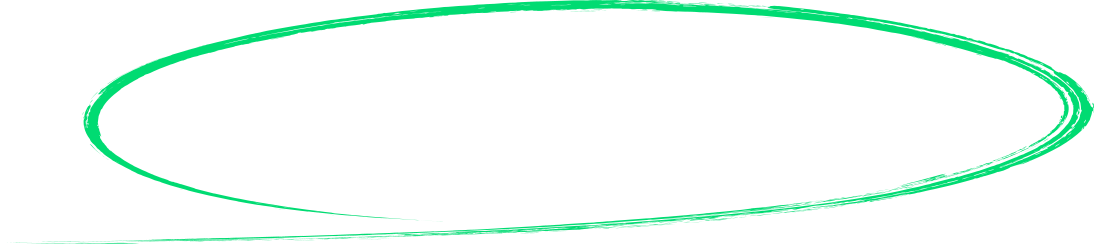 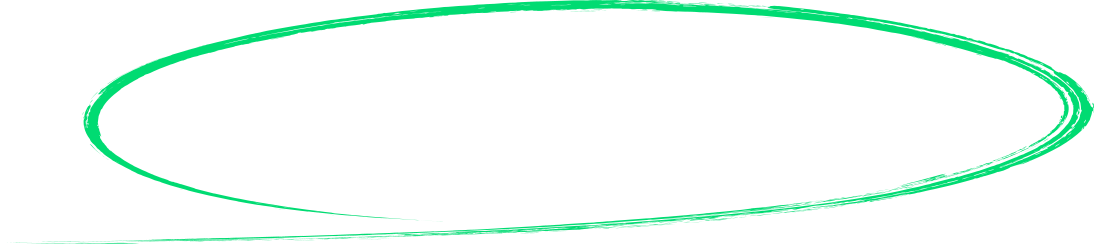 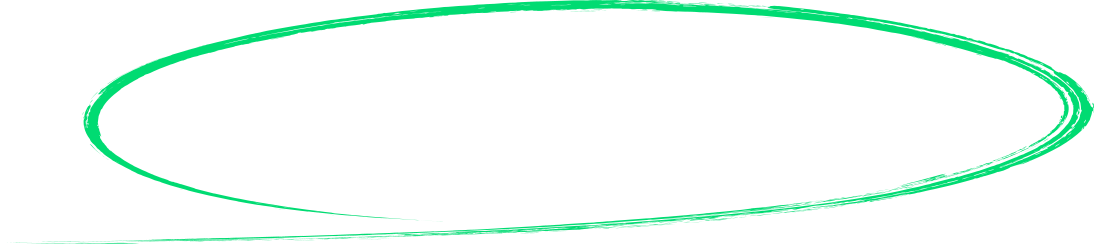 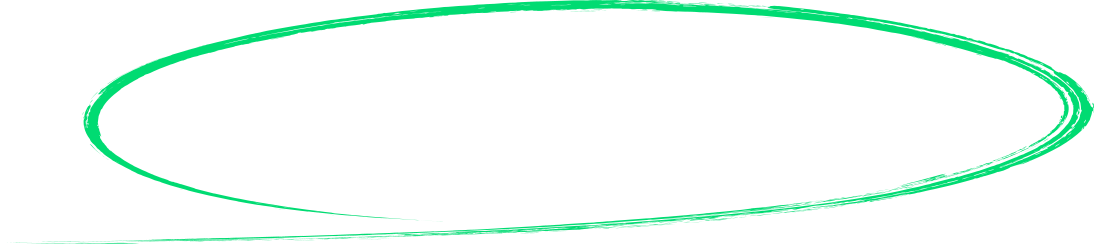 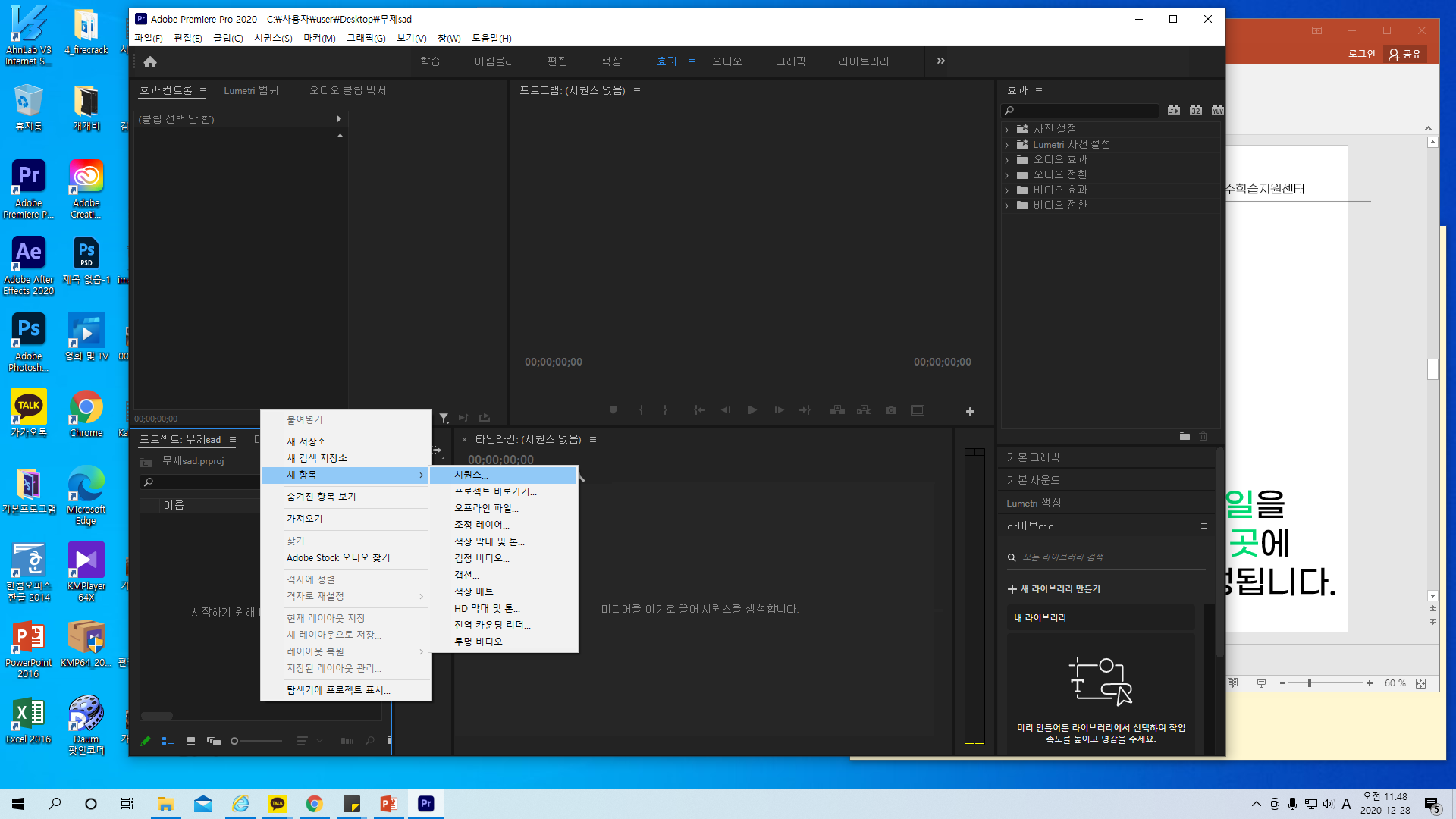 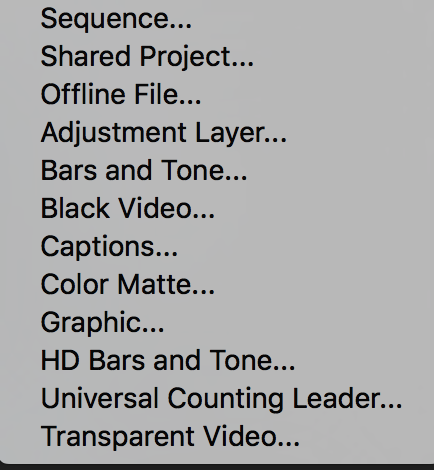 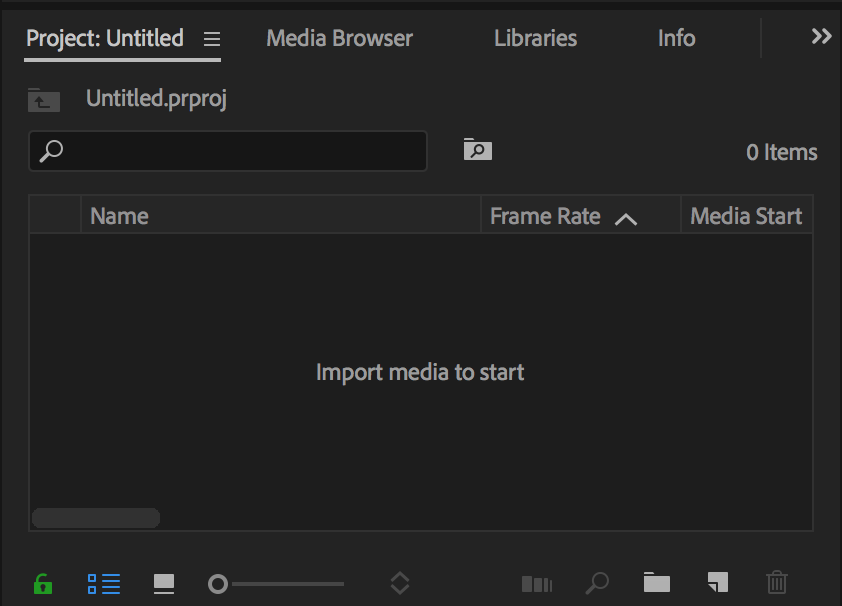 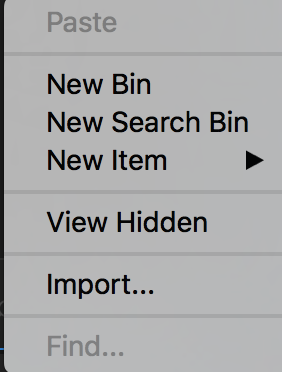 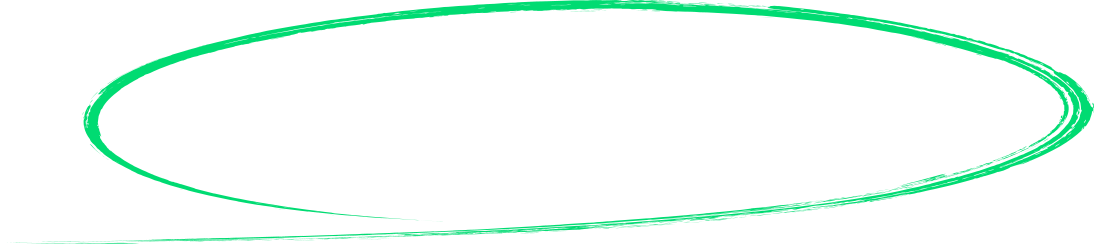 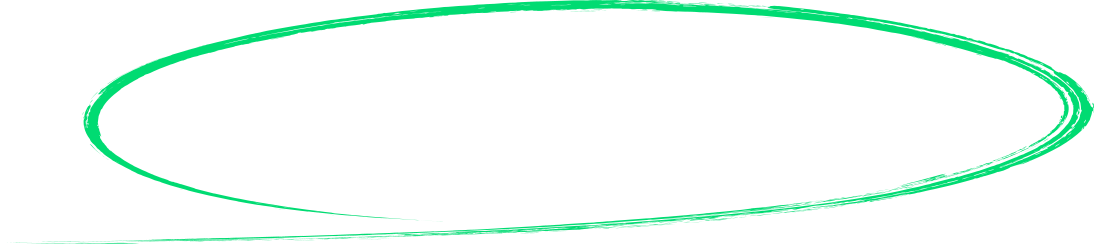 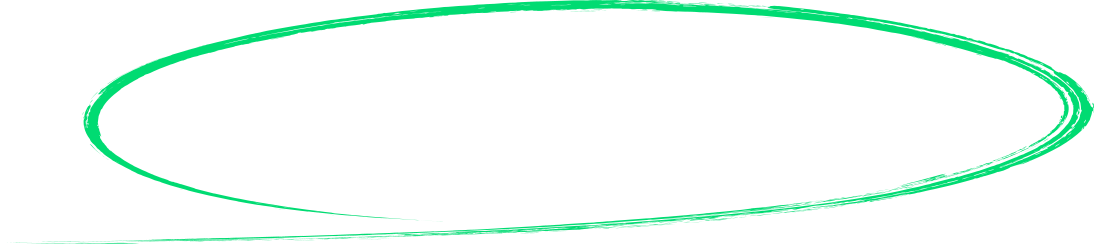 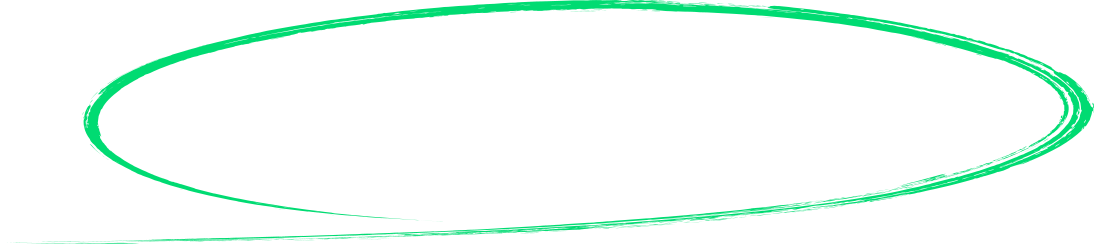 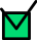 Step3. 시퀀스 설정하기
오산대학교 교수학습지원센터
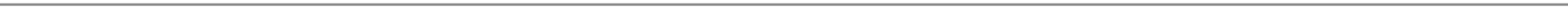 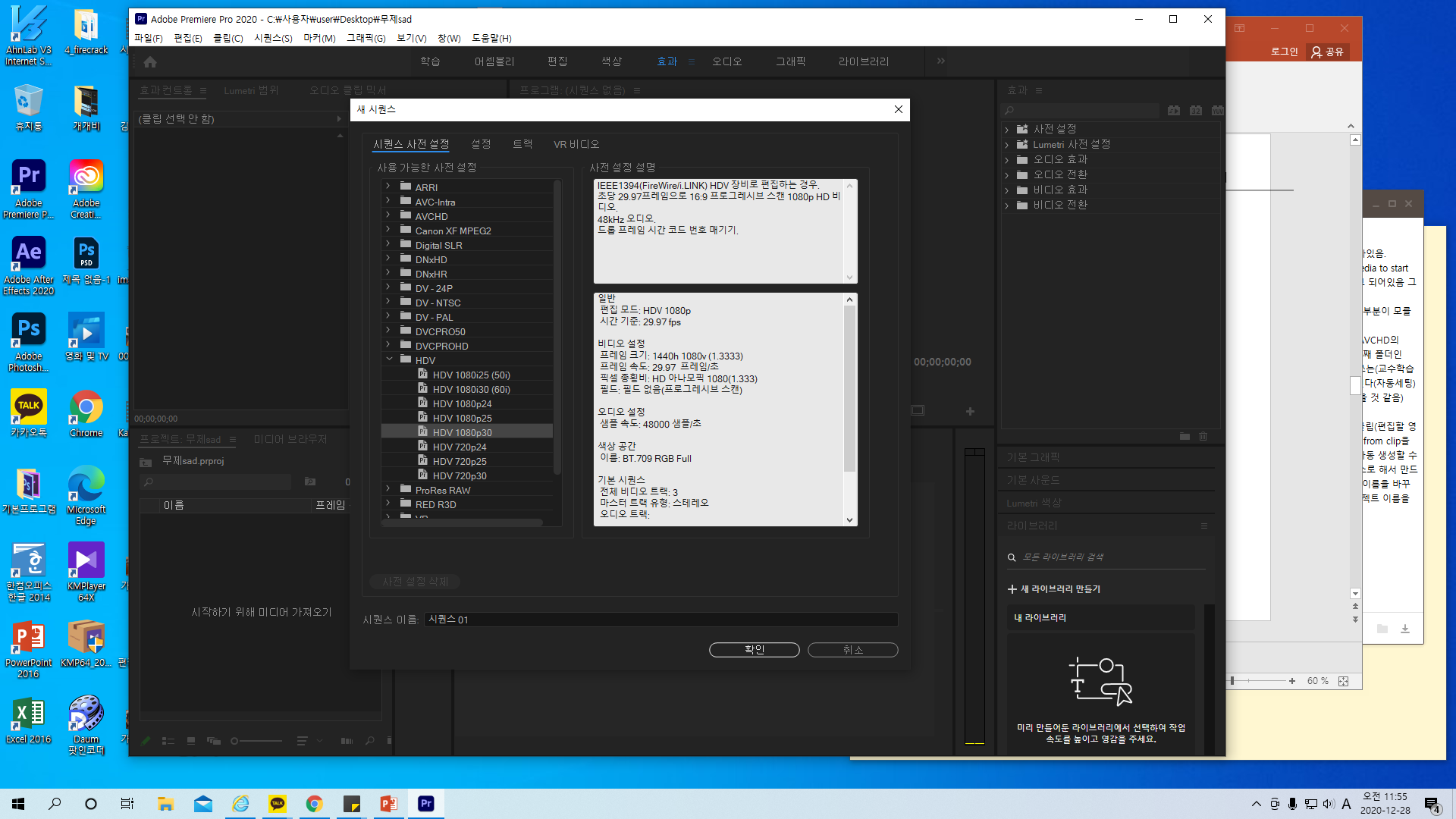 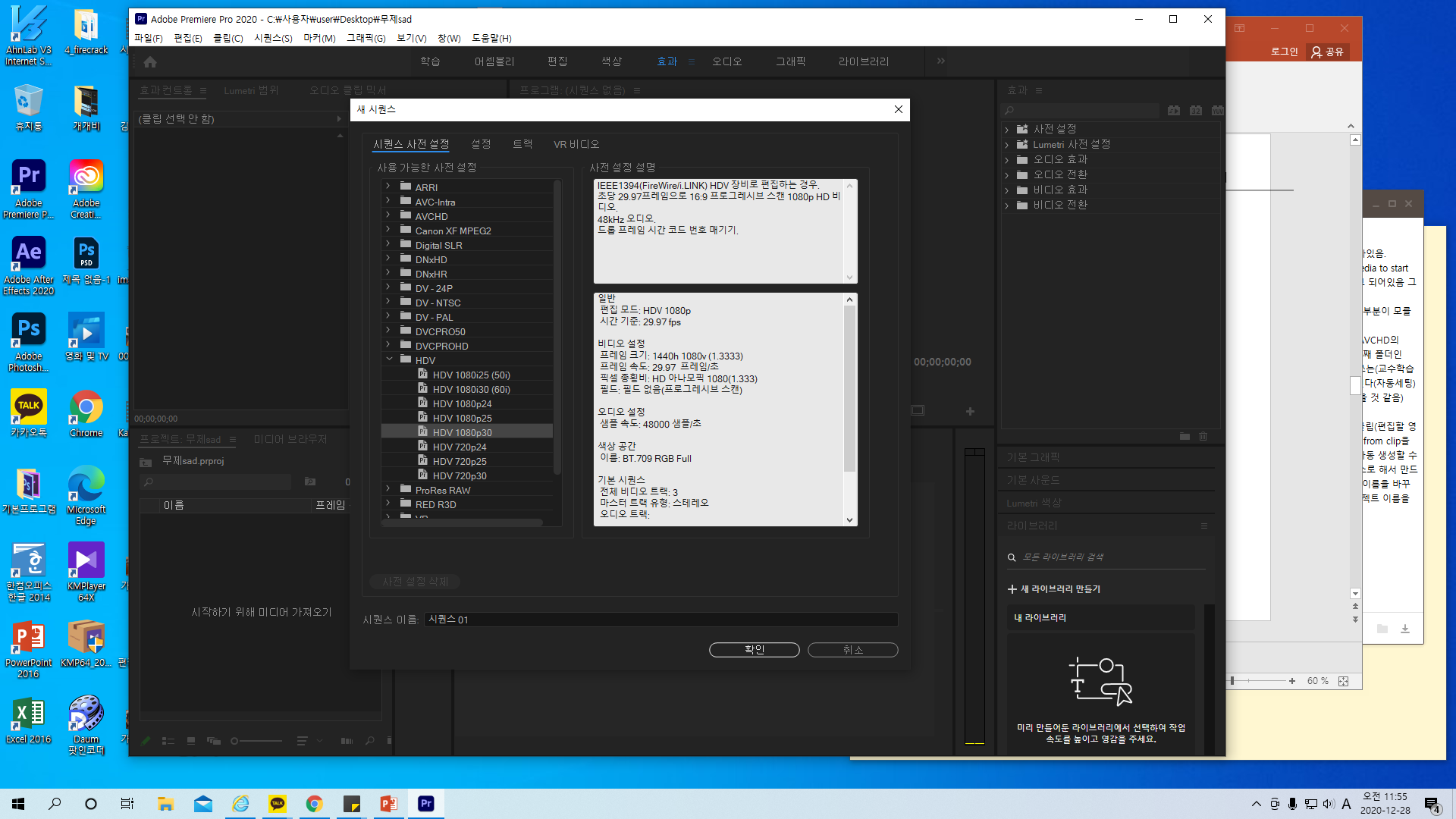 시퀀스 형식

우측과 같이 시퀀스를 만들 때 시퀀스의 이름과 시퀀스의 형식을 설정 할 수 있는데, 사진과 같이 HDV형식을
사용해도 괜찮지만, Sony사의 캠코더를 사용한 경우에는 AVCHD 포맷을 사용하기도 한다.

왜 AVCHD 포맷을 사용하는가??
기본적으로, Sony 캠코더의 경우,
기본적으로 지원하는 파일 형식이 AVCHD이기 때문이다.


학교에서 지원하는 캠코더로 영상을 찍어 제작 = AVCHD
 
                                                        기본 = HDV형식
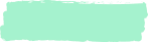 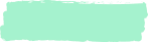 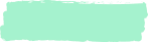 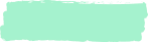 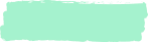 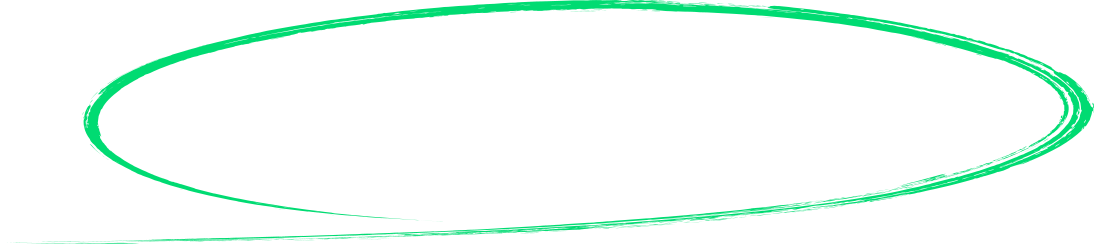 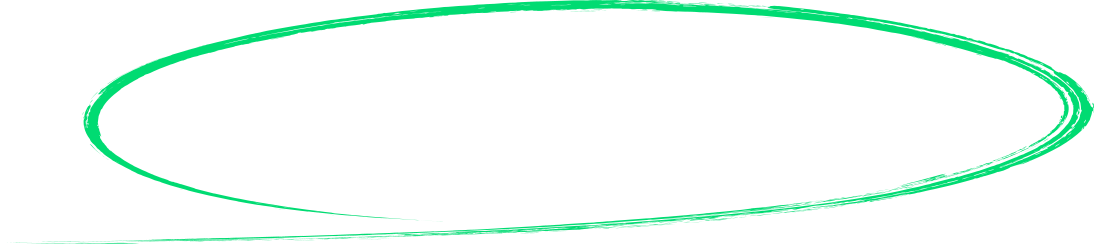 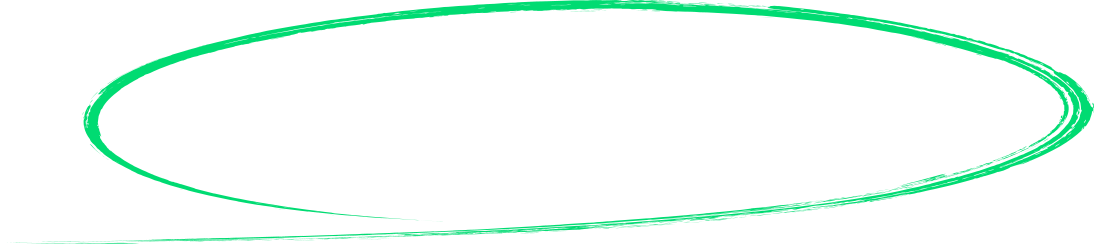 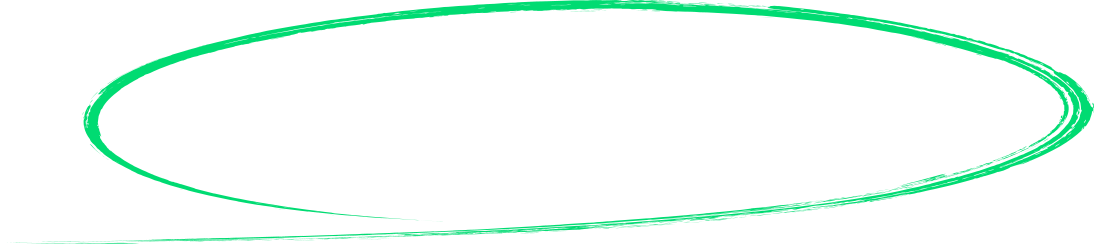 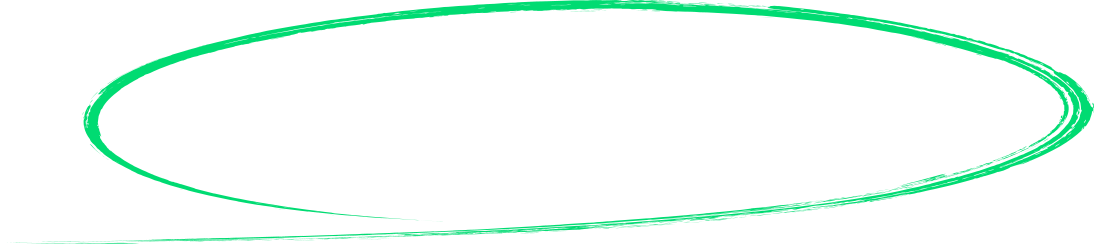 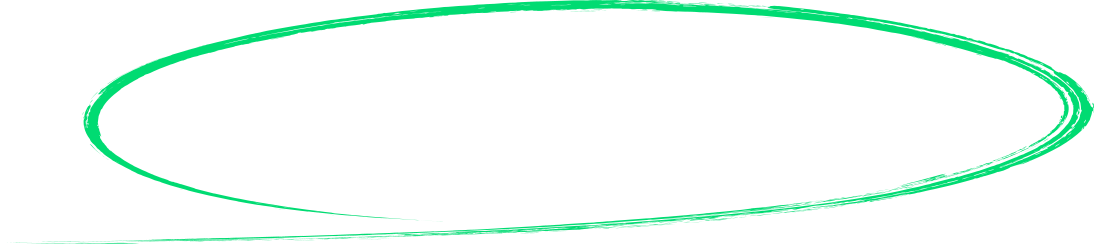 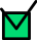 04. 영상 추출하기
오산대학교 교수학습지원센터
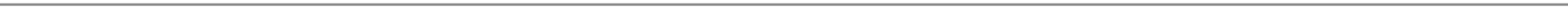 04
영상 추출하기
Step4. 영상 추출하기
오산대학교 교수학습지원센터
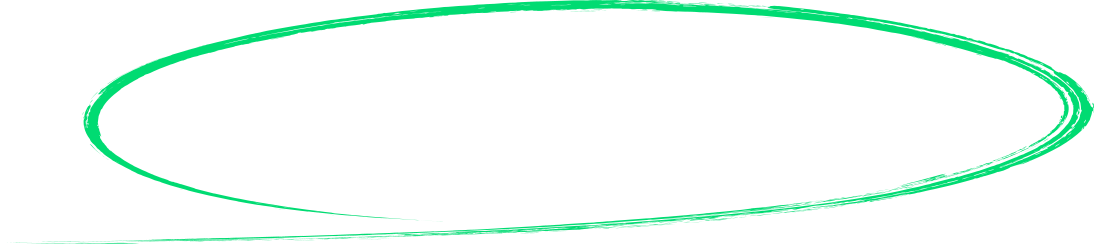 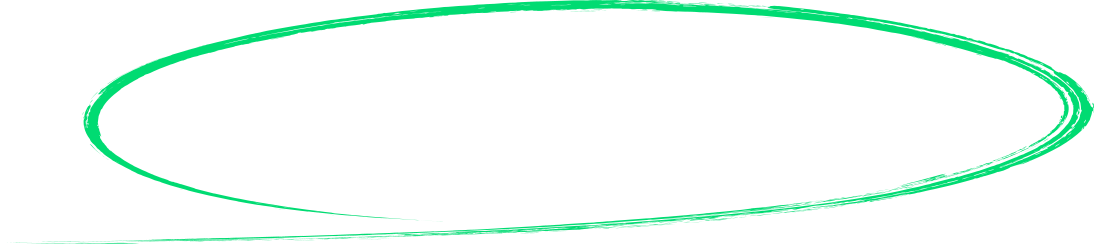 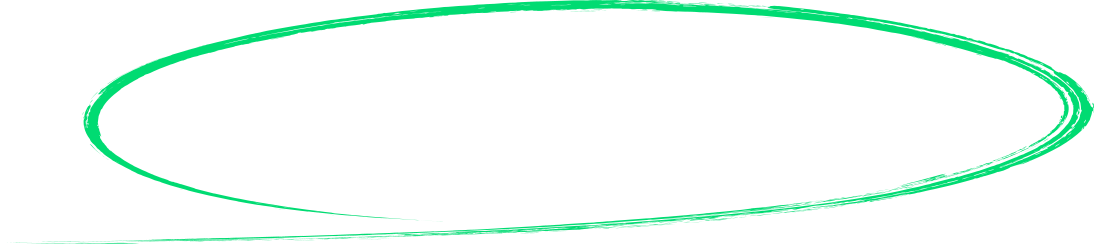 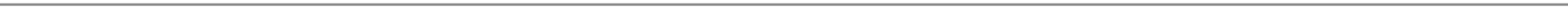 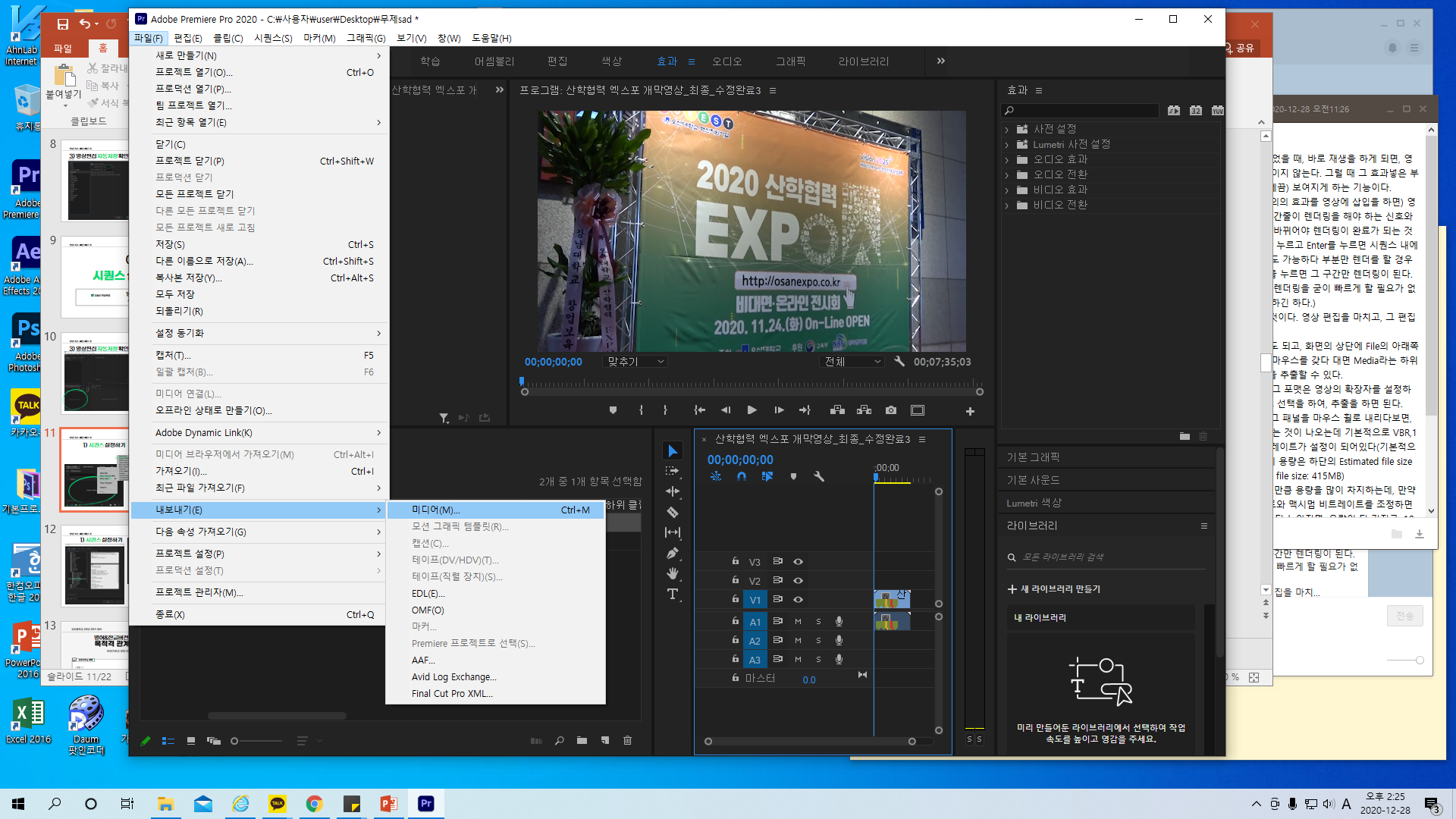 편집 완료 후 추출

앞서 시퀀스 만들때 처럼, 영상을 추출 하는 방법 또한 2가지가 있다.

단축키를 사용한 추출 : Ctrl + M
단축키가 손에 잘 익지 않는다면??상단 메뉴바의 파일을 누르고, “내보내기”에서 “미디어” 버튼을 클릭하면 추출이 가능하다.
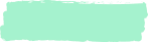 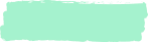 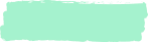 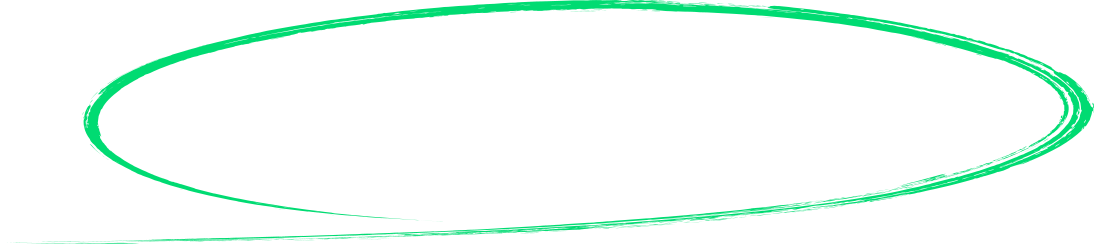 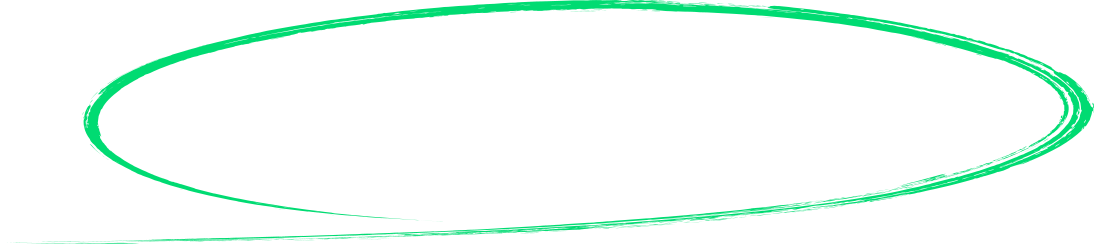 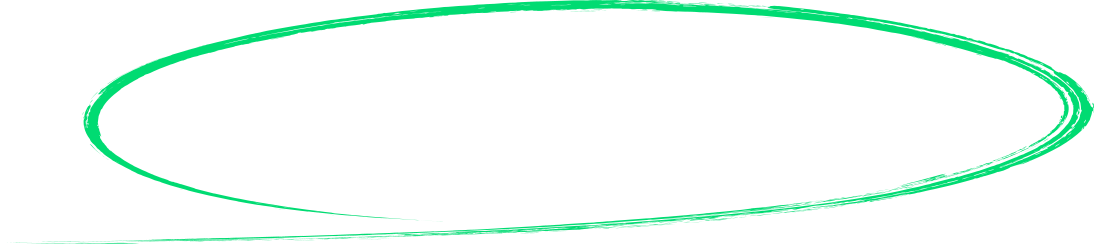 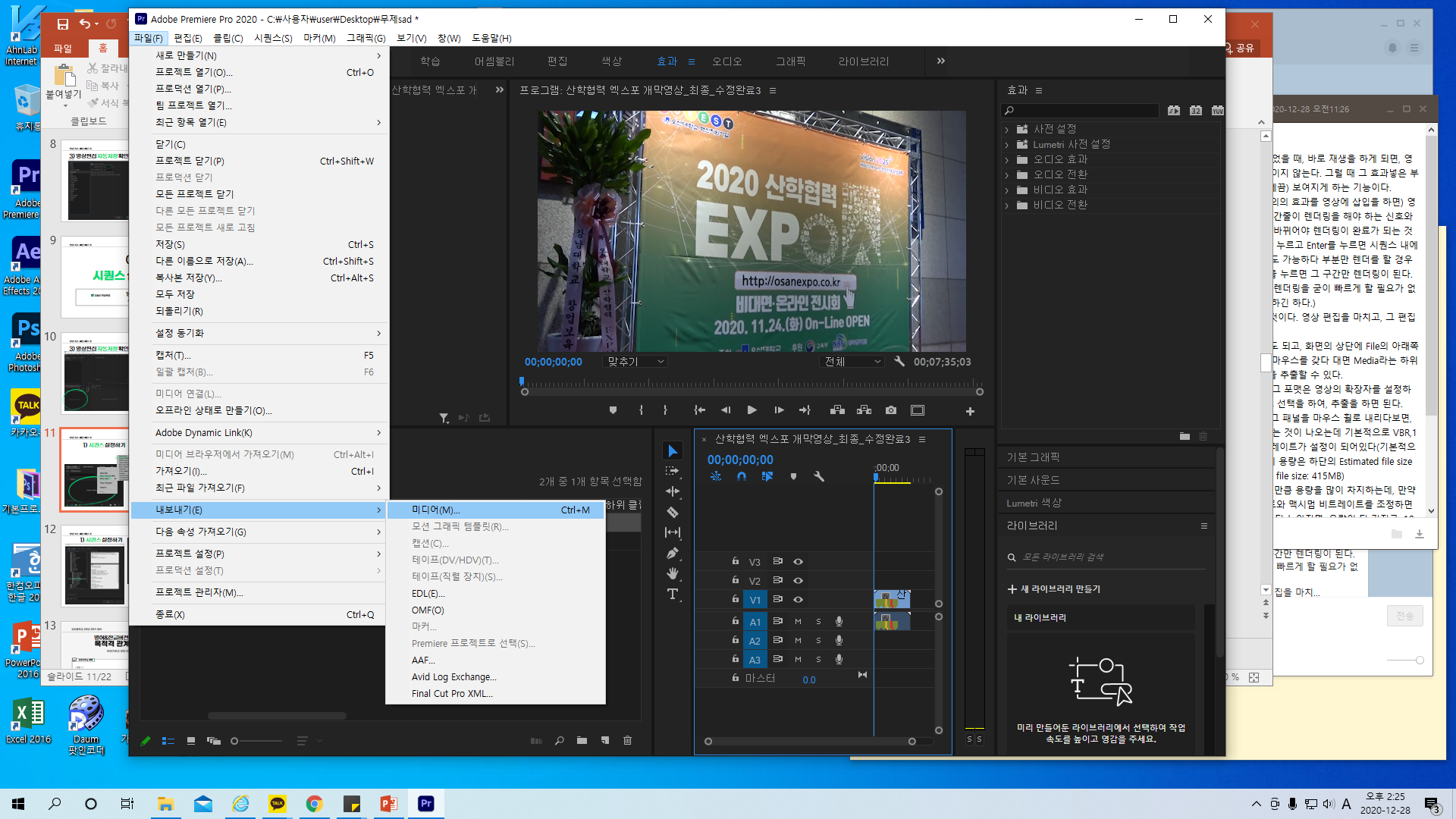 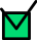 Step4. 영상 추출하기
오산대학교 교수학습지원센터
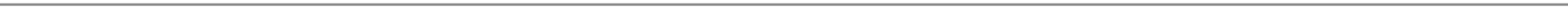 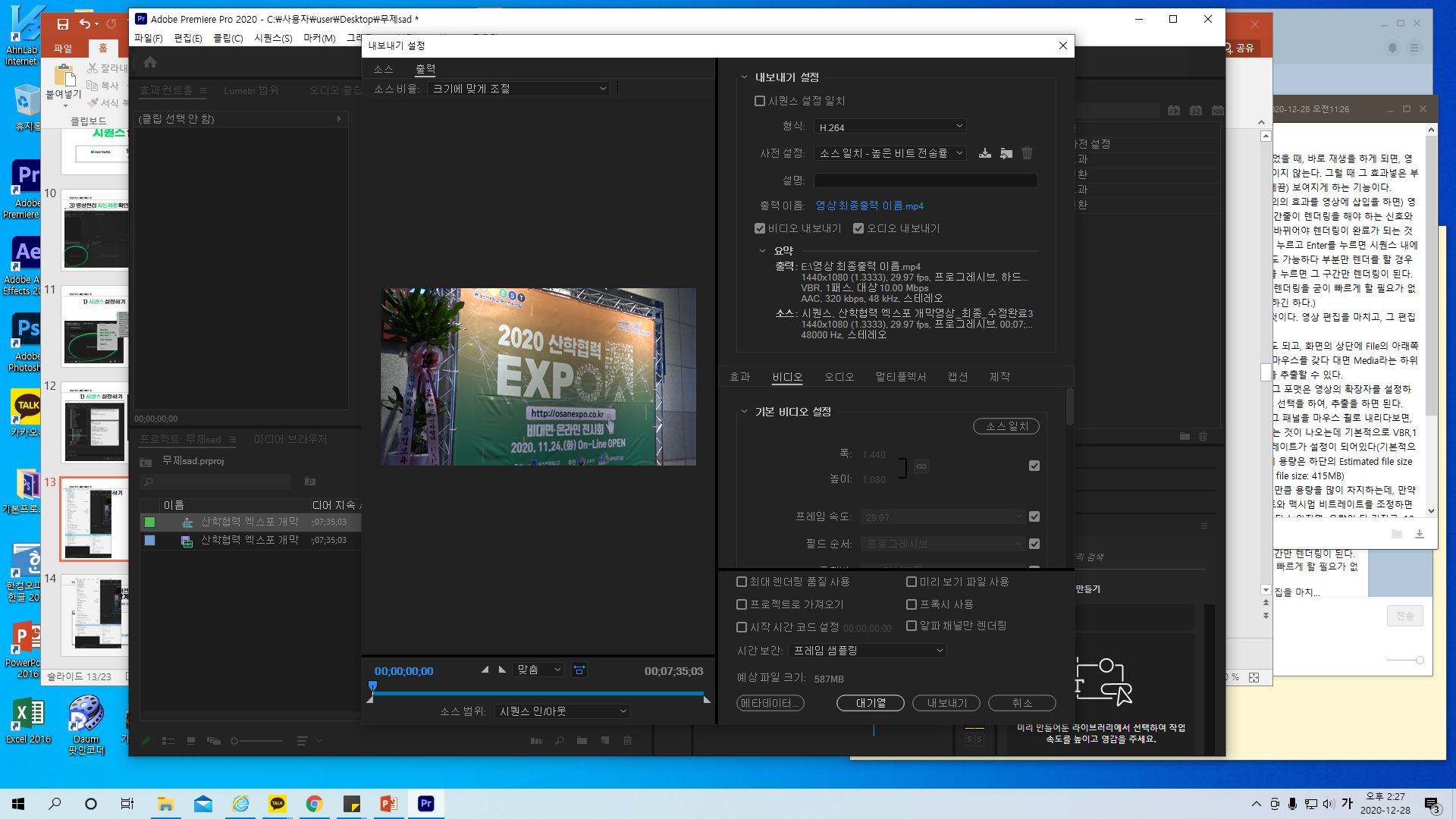 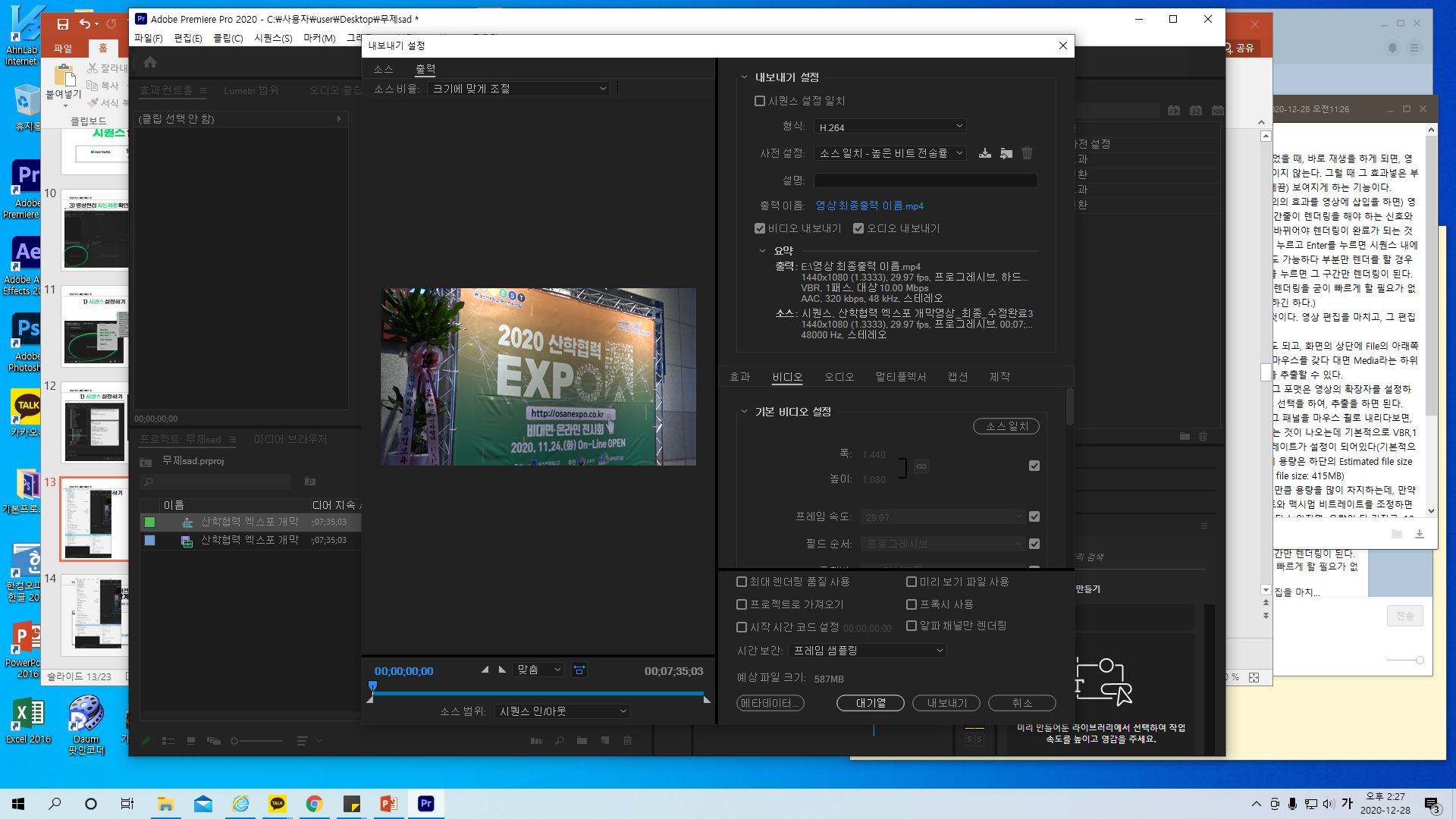 추출 전 세팅하기

편집 작업을 마무리 하고 영상을 추출 할 때,
파일 형식과 이름 등 여러가지 선택 사항이 있다.

1)형식 : 형식은 말 그대로 파일의 형식이다.(확장자 포함)
2)출력 이름 : 출력 이름은 영상을 추출 할 때의 이름을                설정하는 것이다. 또한, 파란 이름을 누르게                된다면, 영상의 저장경로를 변경할 수 있다.
3)예상 파일 크기 : 예상 파일 크기는 영상을 추출 할 때                        영상의 용량을 미리 보여주는 것이다.
4)내보내기 : 위의 모든 설정을 마쳤다면, 내보내기 버튼을               눌러서 파일화 하는 기능이다.
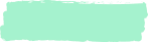 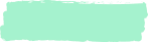 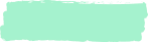 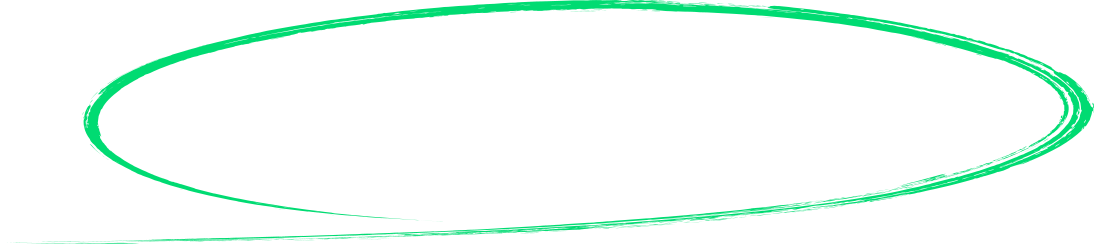 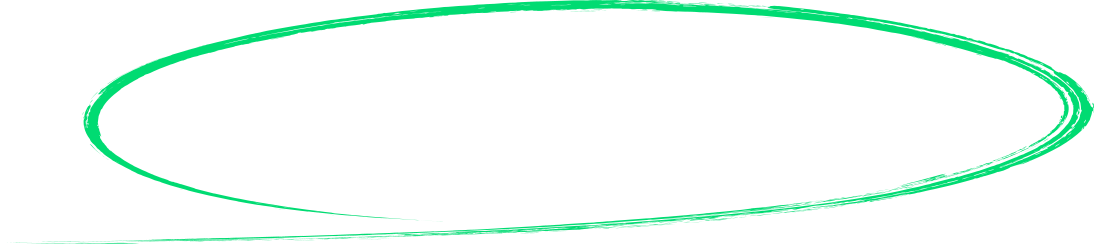 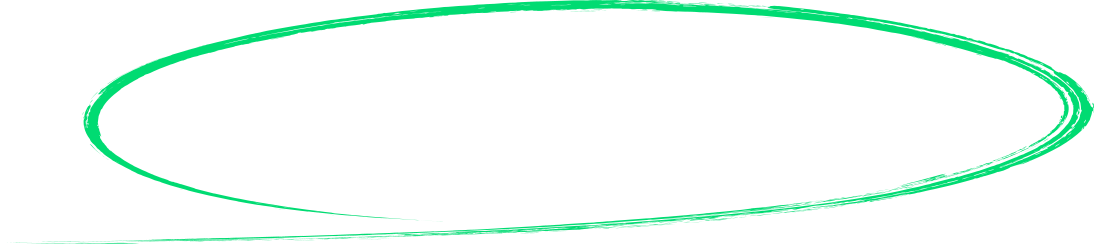 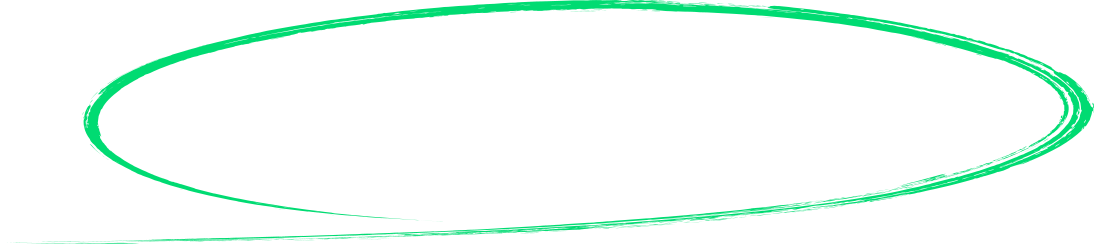 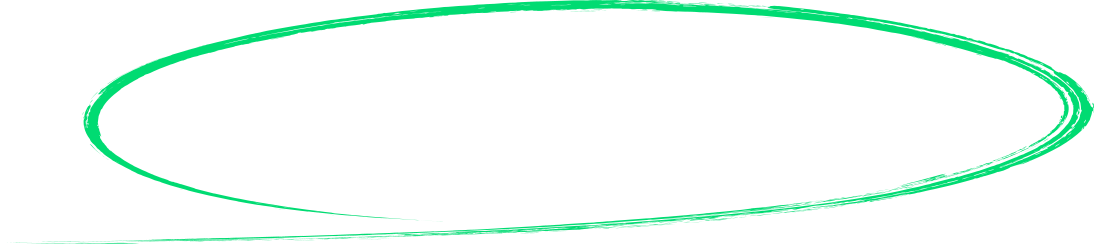 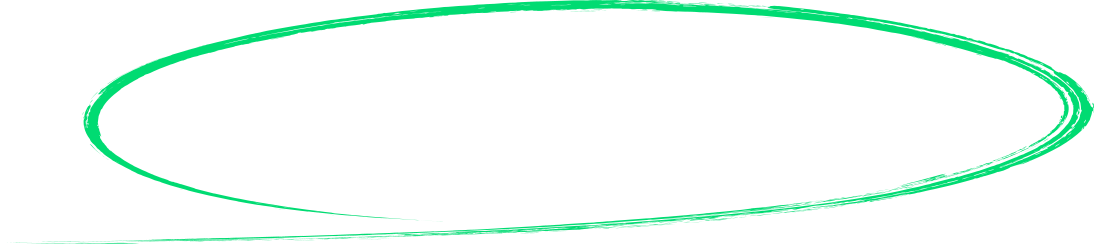 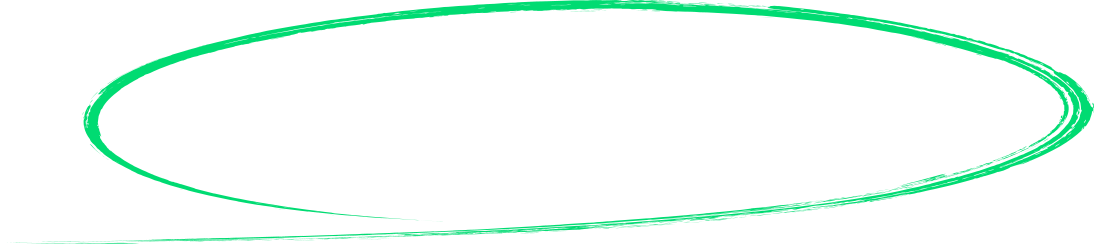 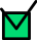 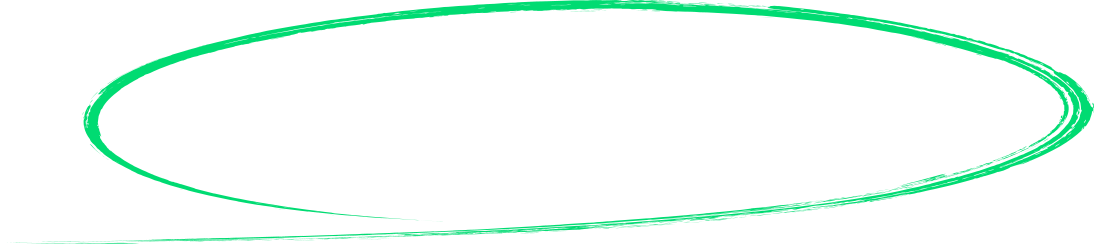 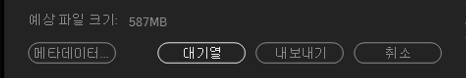 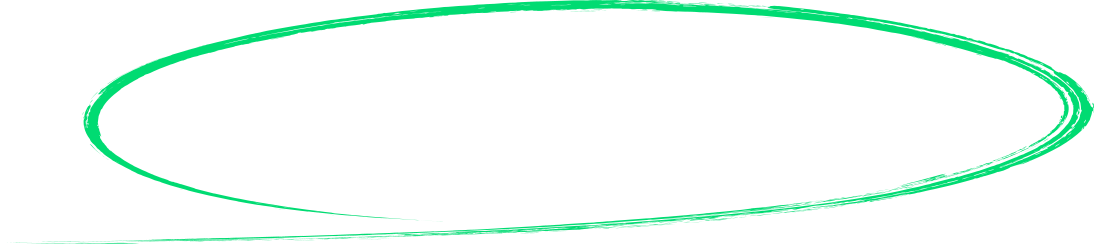 Step4. 영상 추출하기
오산대학교 교수학습지원센터
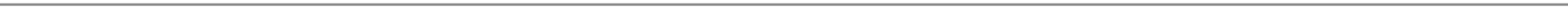 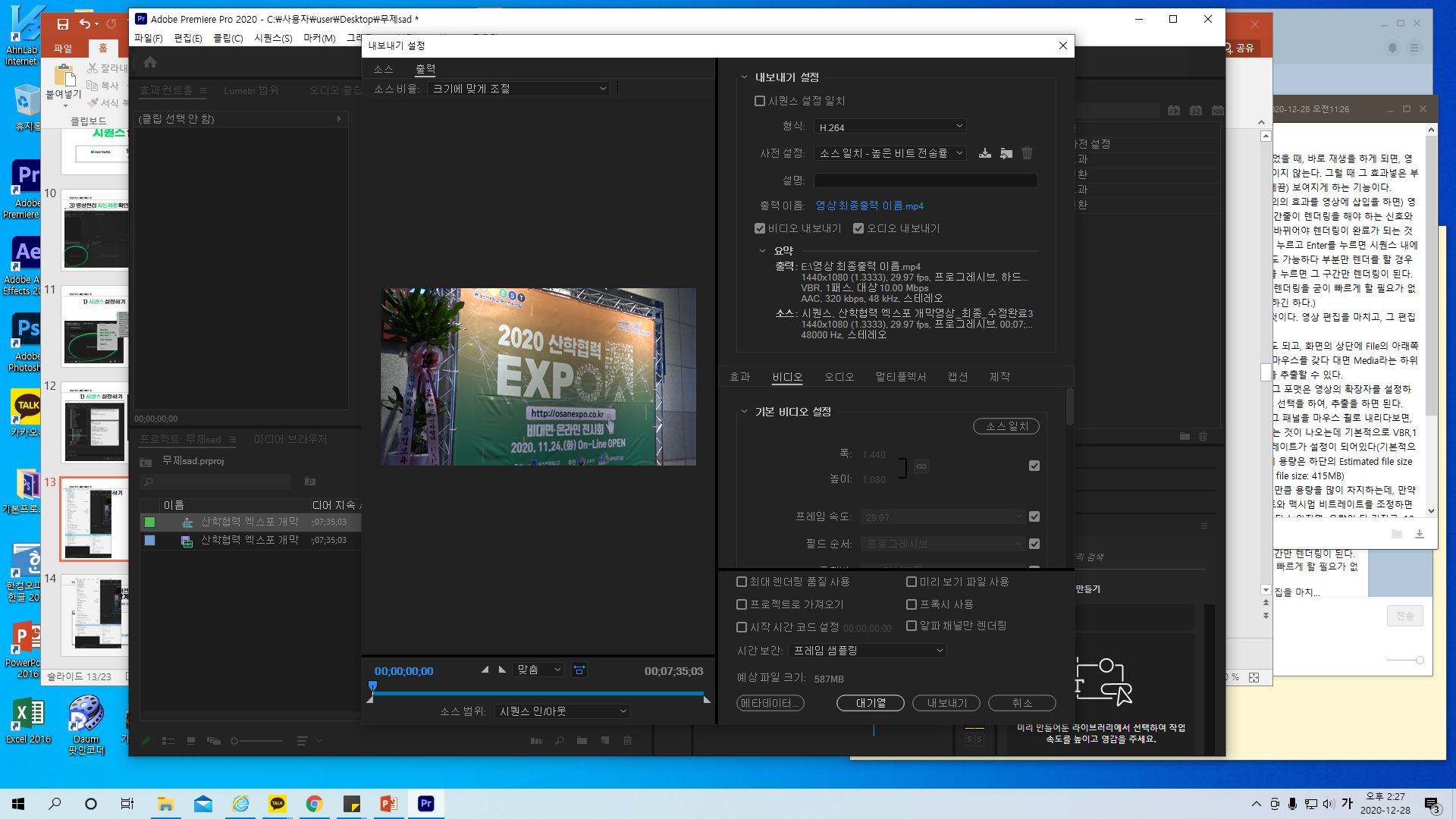 파일 용량 줄이거나 늘리는 법

왼쪽의 사진은 추출 할 때 화면의 중간에 “비디오”라는
패널에서, 조정할 수 있는데 비디오 패널의 휠을 내려보면 
“비트레이트 세팅” 이라는 기능이 있다.

Bitrate settings: 용량 및 화질을 담당하는 기능
Target bitrate: 추출하고자 하는 영상의 
                        용량 및 화질을 조절 할 수 있는 기능

                        기본적인 수치= 10
                           수치↓ = 용량↓ , 화질↓ 
                           수치↑ = 용량↑ , 화질↑

Maximum bitrate: 영상의 최대 용량 및 화질을 제한하는 기능.
이 둘은 함께 움직이지만, 맥시멈 비트레이트만
따로 조절이 가능합니다.
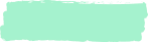 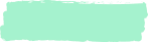 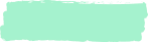 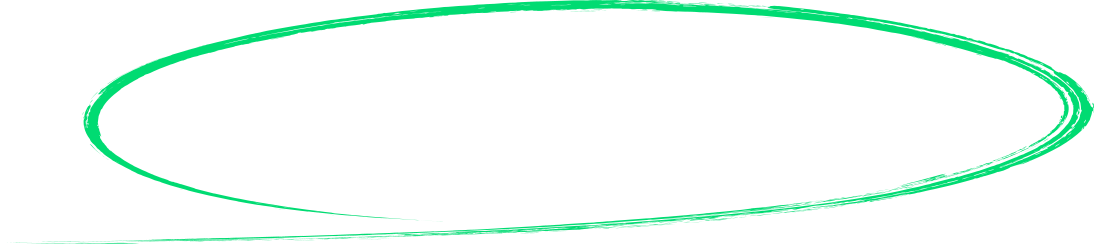 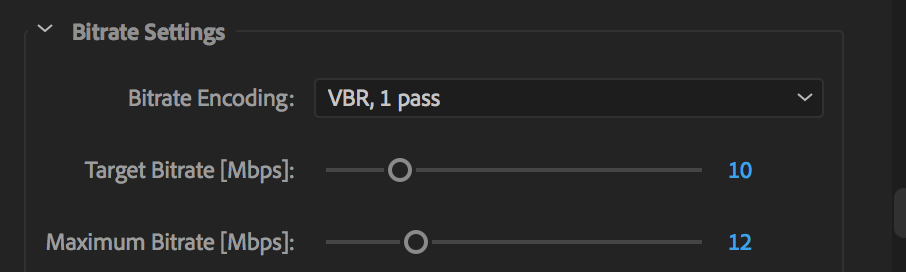 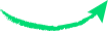 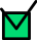 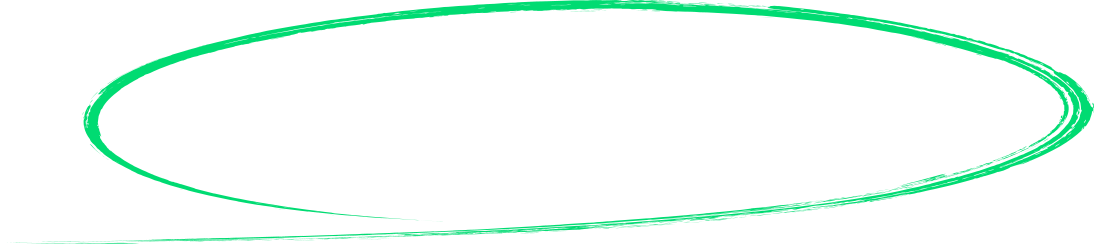 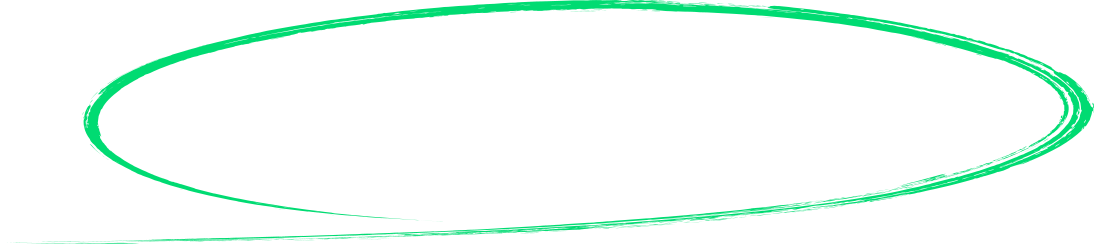 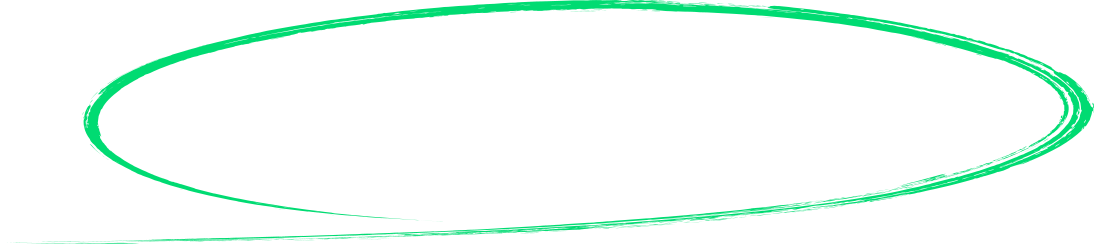 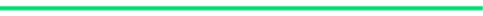 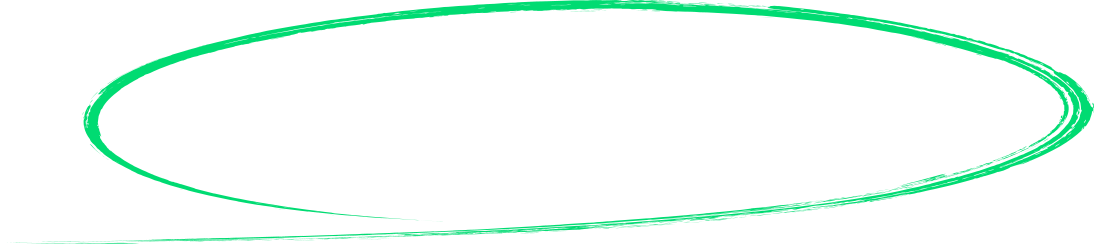 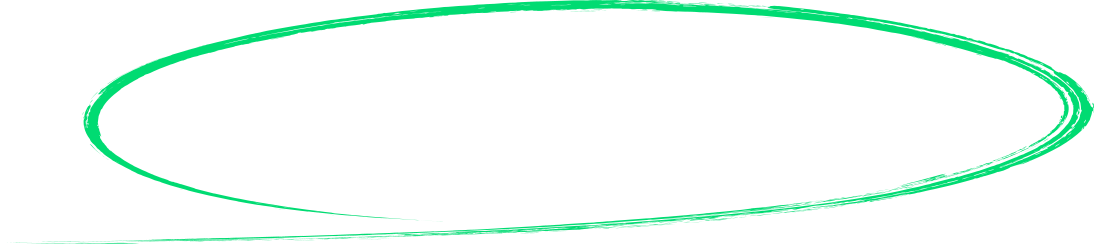 참고 및 자료 출처
오산대학교 교수학습지원센터
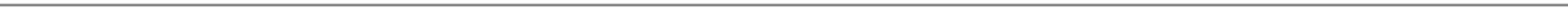 참고 및 자료 출처
#1강
https://www.youtube.com/watch?v=lxoKHcalhp4&list=PL5yNm_k-t3GDNA8Jbl_HYW3247uZflz6Y
#1. 프리미어프로 vs 에프터이펙트 차이 / 프리미어 무료 다운로드 / 설치방법
오산대학교 교수학습지원센터
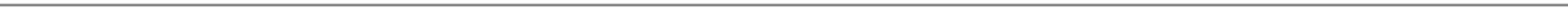 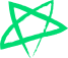 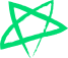 THANK YOU
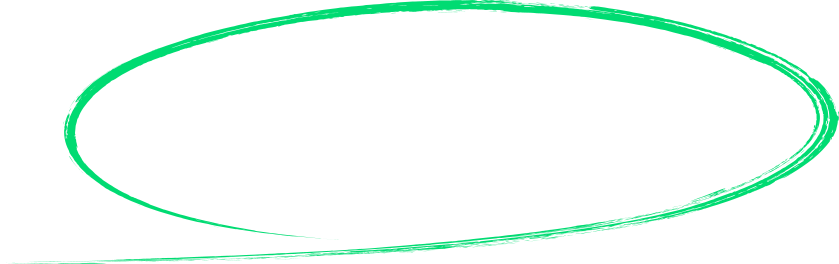 감사합니다.